Министерство образования РМ
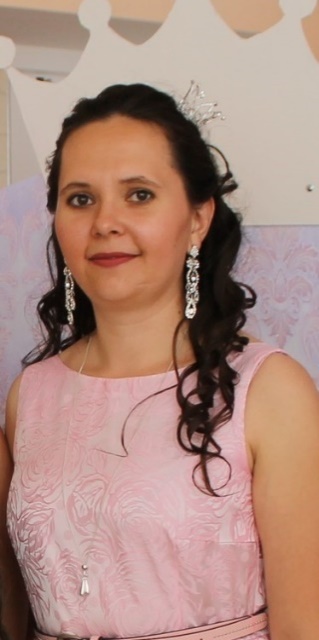 ПОРТФОЛИО           
     Чудайкиной
Елены Дмитриевны 
воспитателя
Муниципального дошкольного
образовательного учреждения
         «Детский сад № 93»
    г. о. Саранск
Дата рождения: 06.06.1986 г.
Профессиональное образование: высшее,  ГОУВПО «МГУ им. Н. П. Огарева», диплом № 147 от 01.07.2009 года ВСГ 3101828
Квалификация: Филолог. Преподаватель
Специальность: Филология
Стаж педагогической работы(по специальности)- 5 лет
Общий трудовой стаж: 10 лет
Наличие квалификационной категории:  1 квалификационная категория
Дата последней аттестации: 21.05.2020
Участие в инновационной (экспериментальной) деятельности
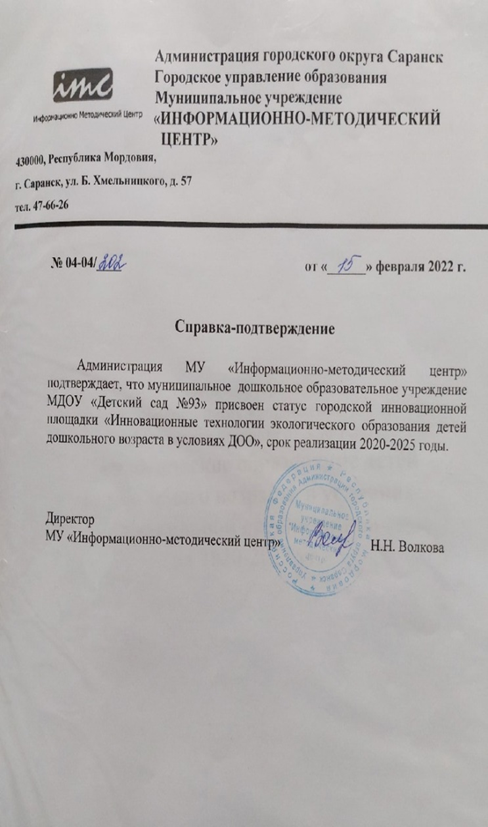 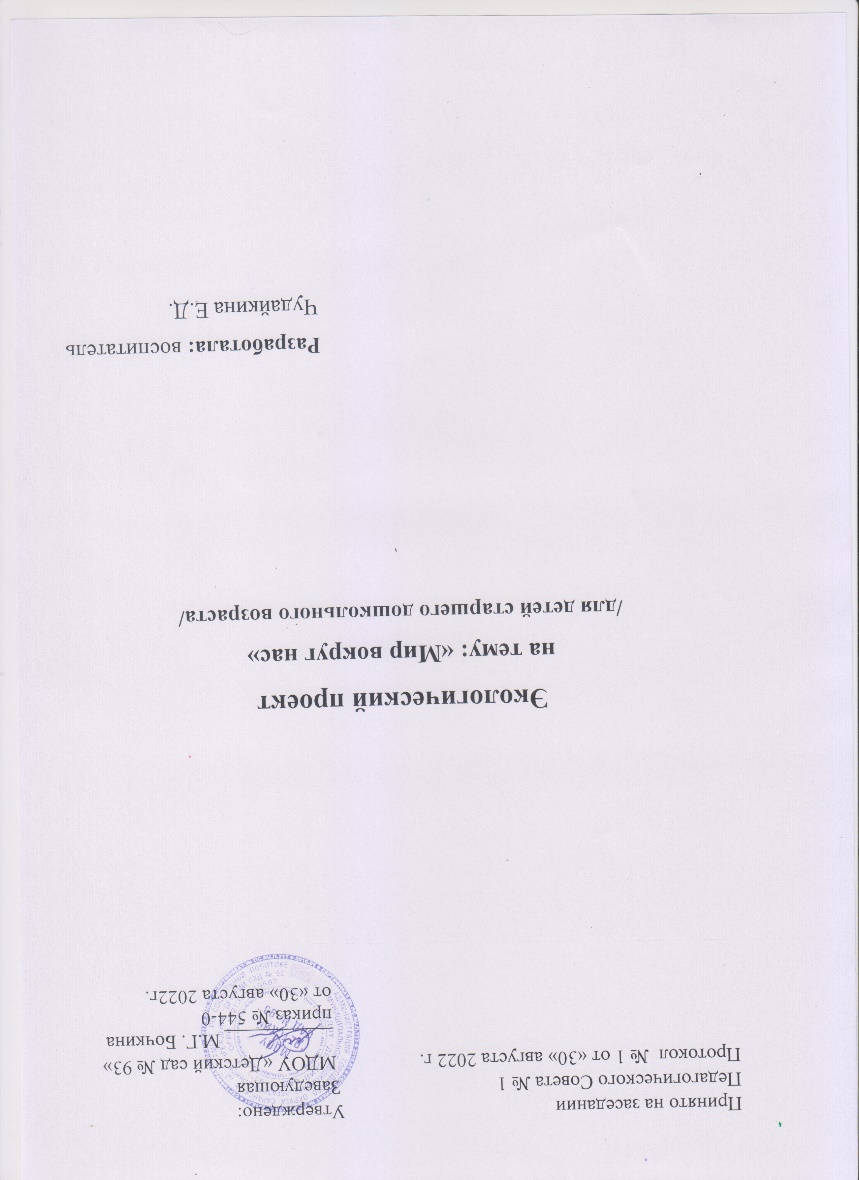 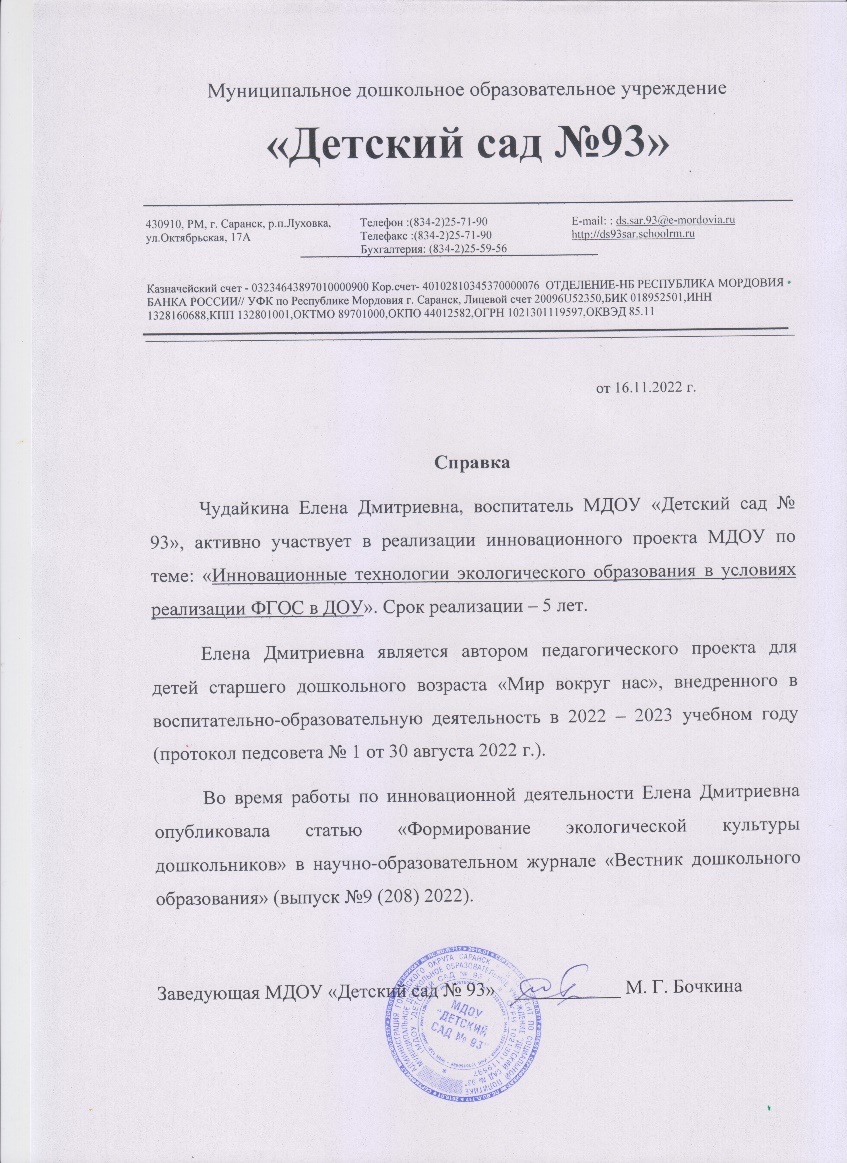 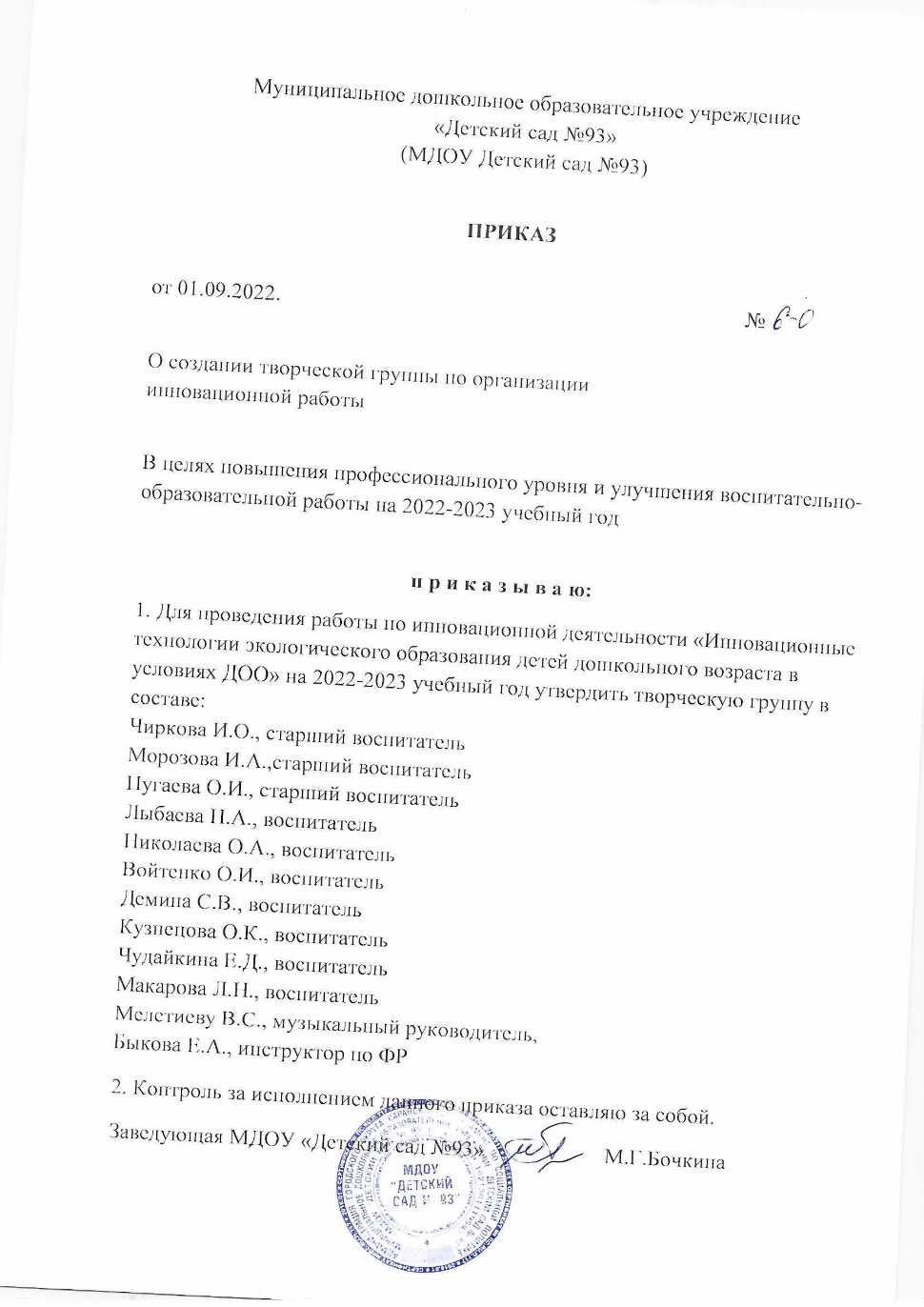 Наставничество
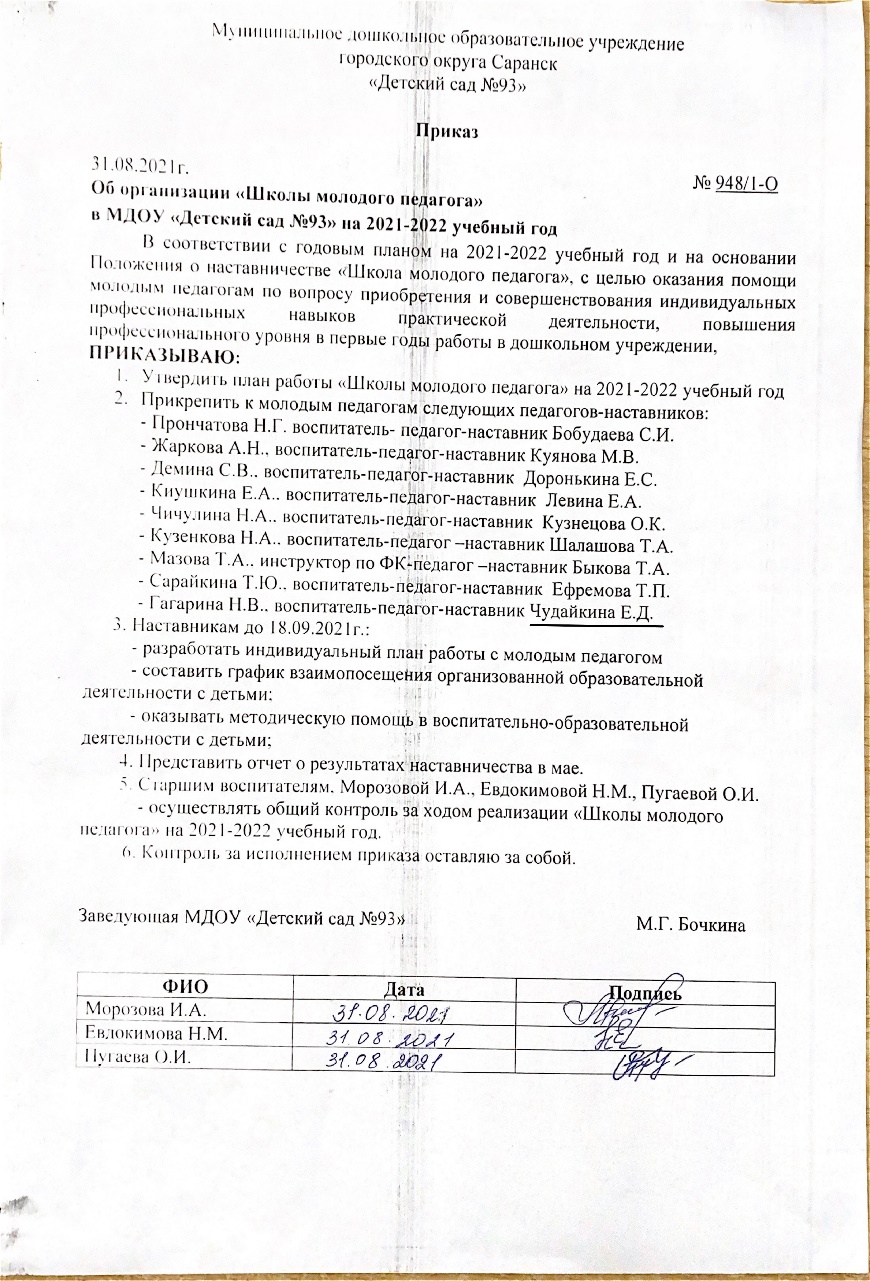 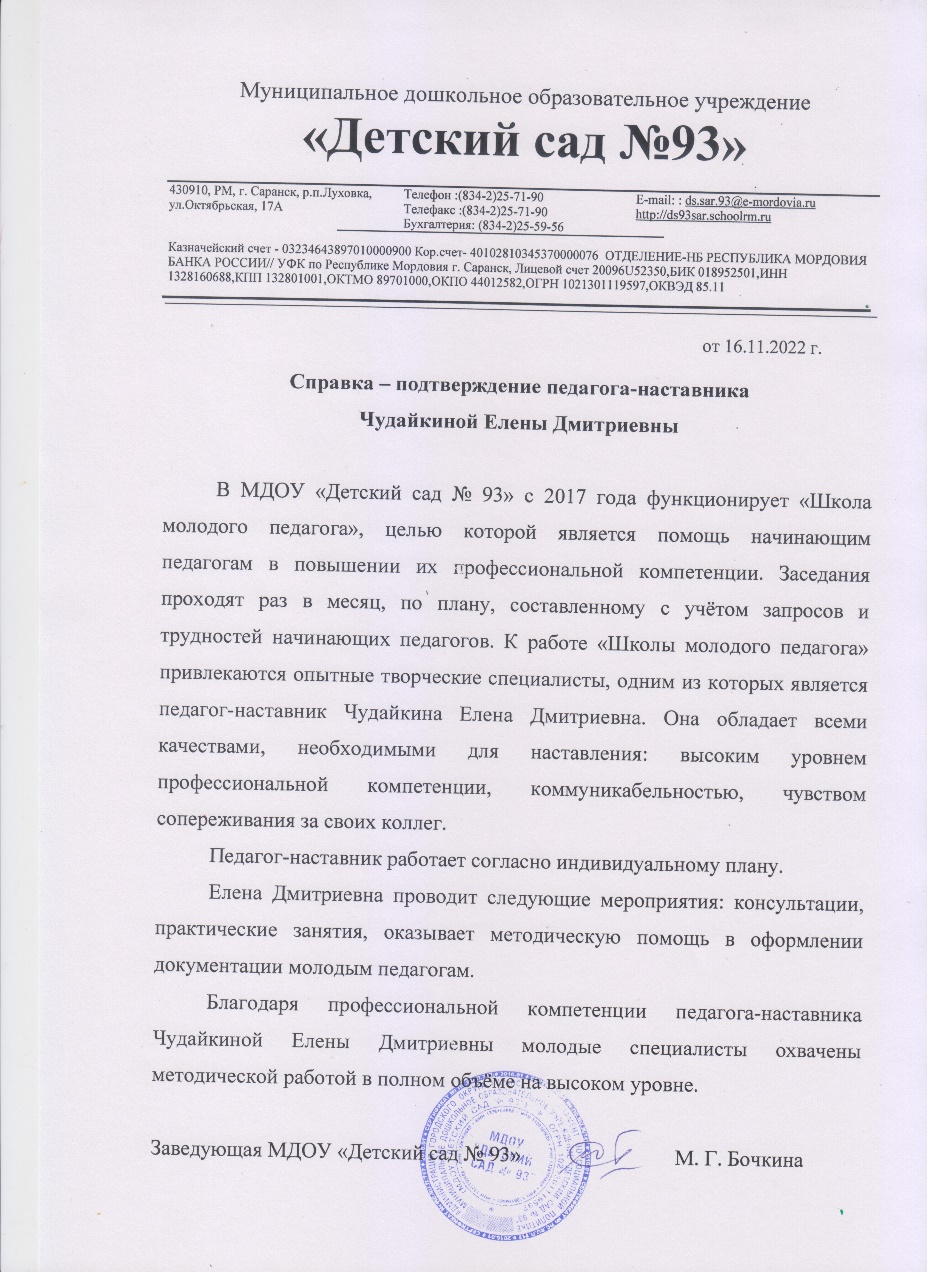 Наличие публикаций
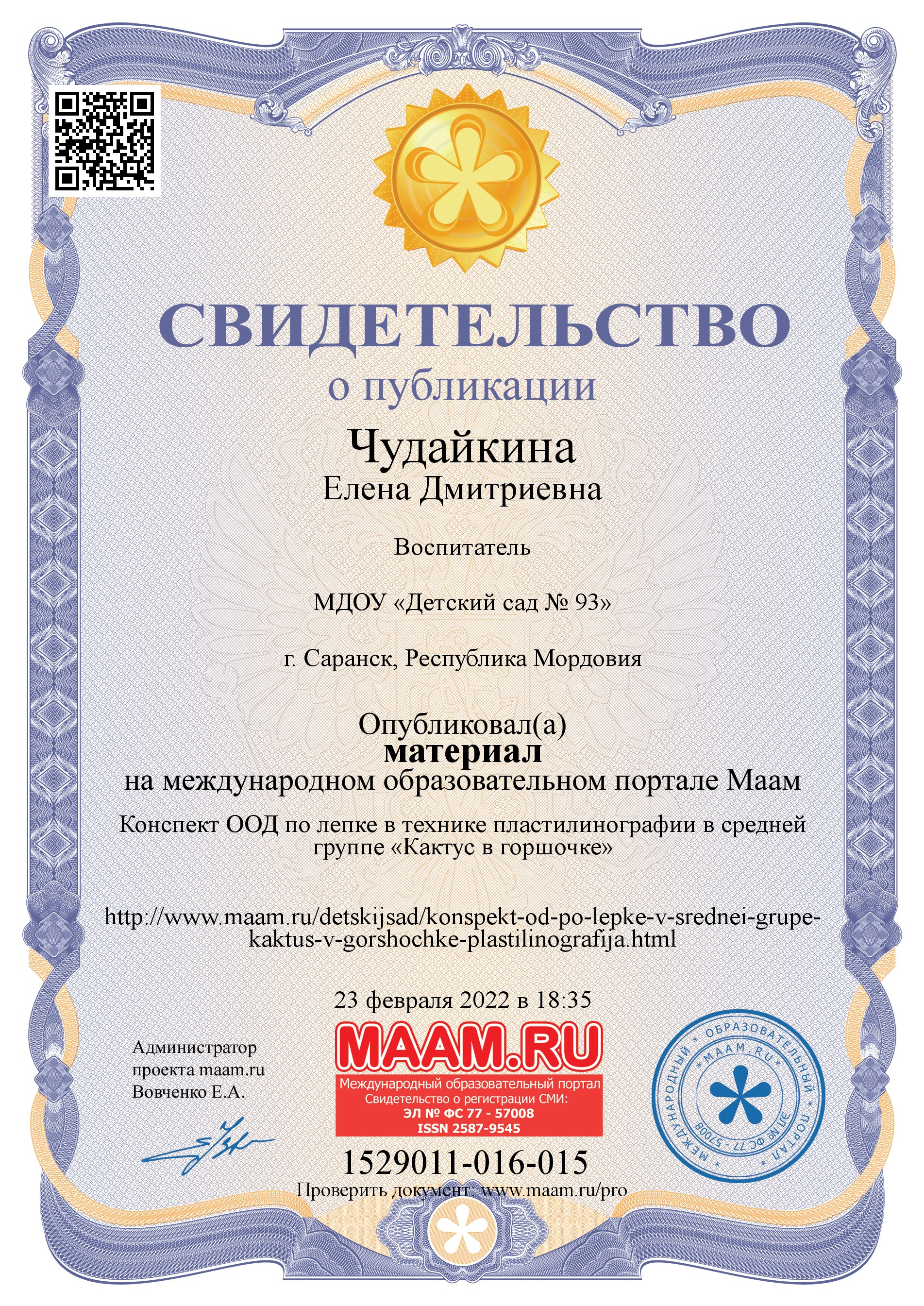 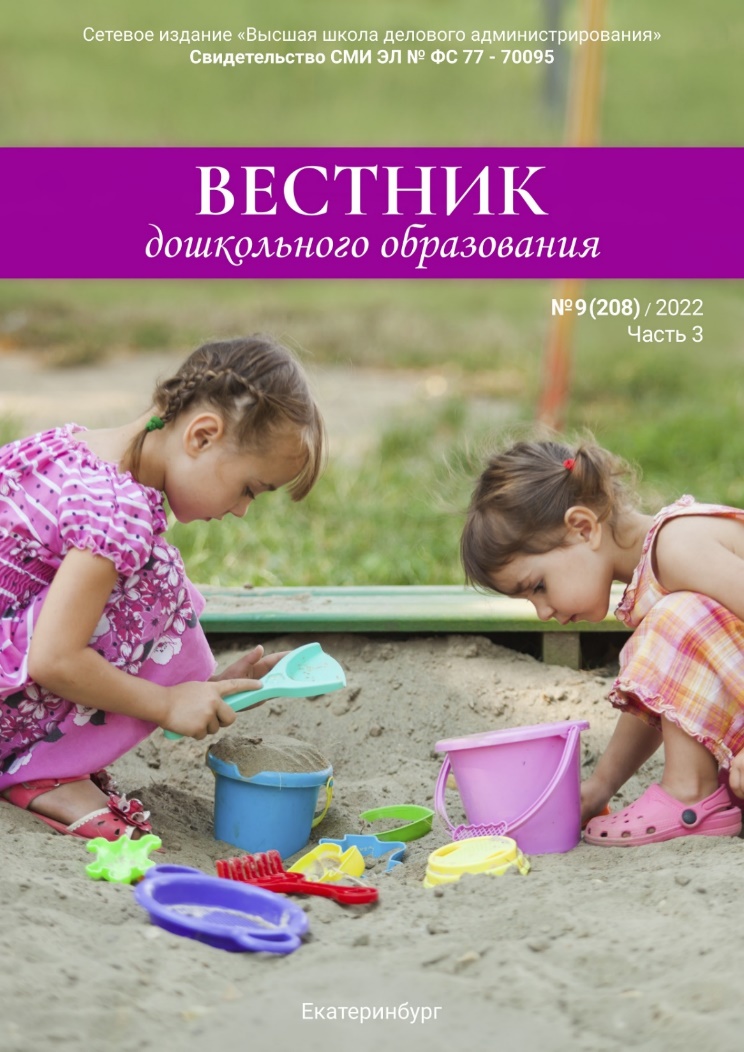 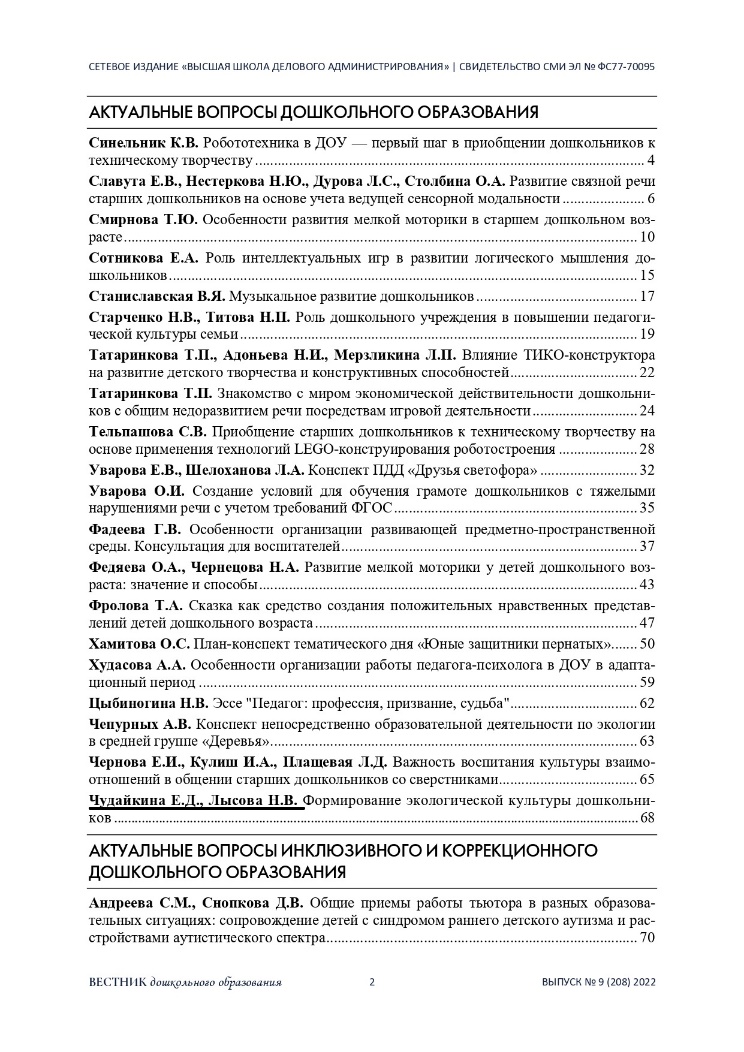 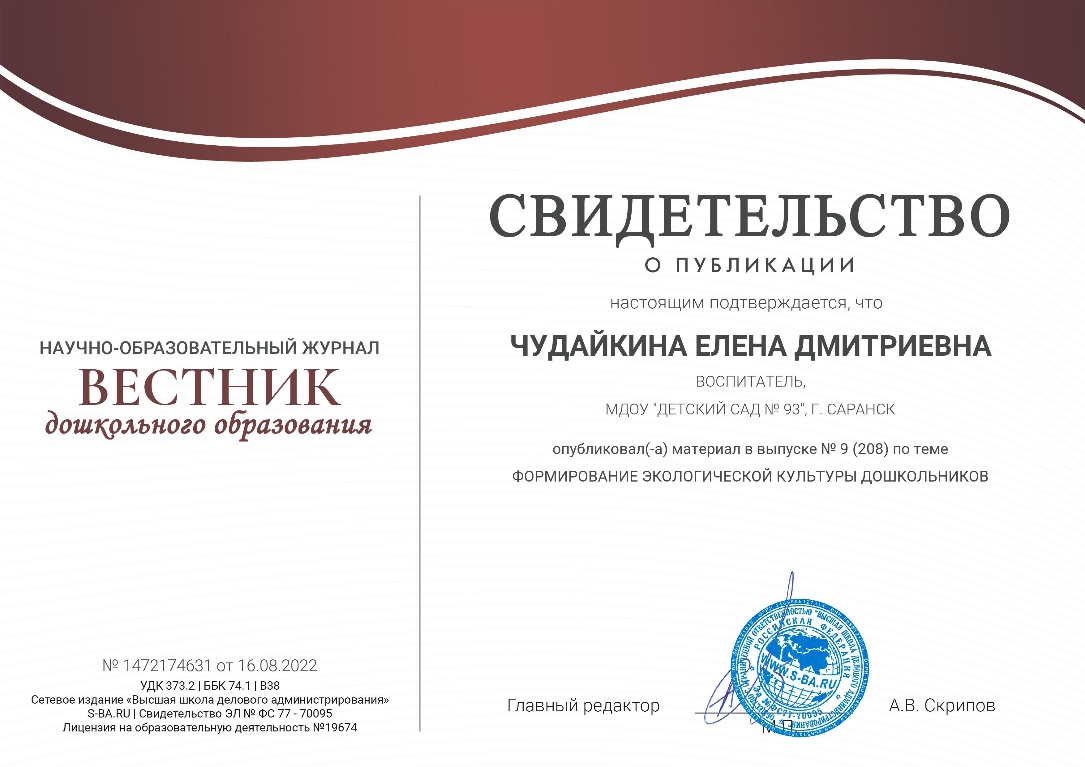 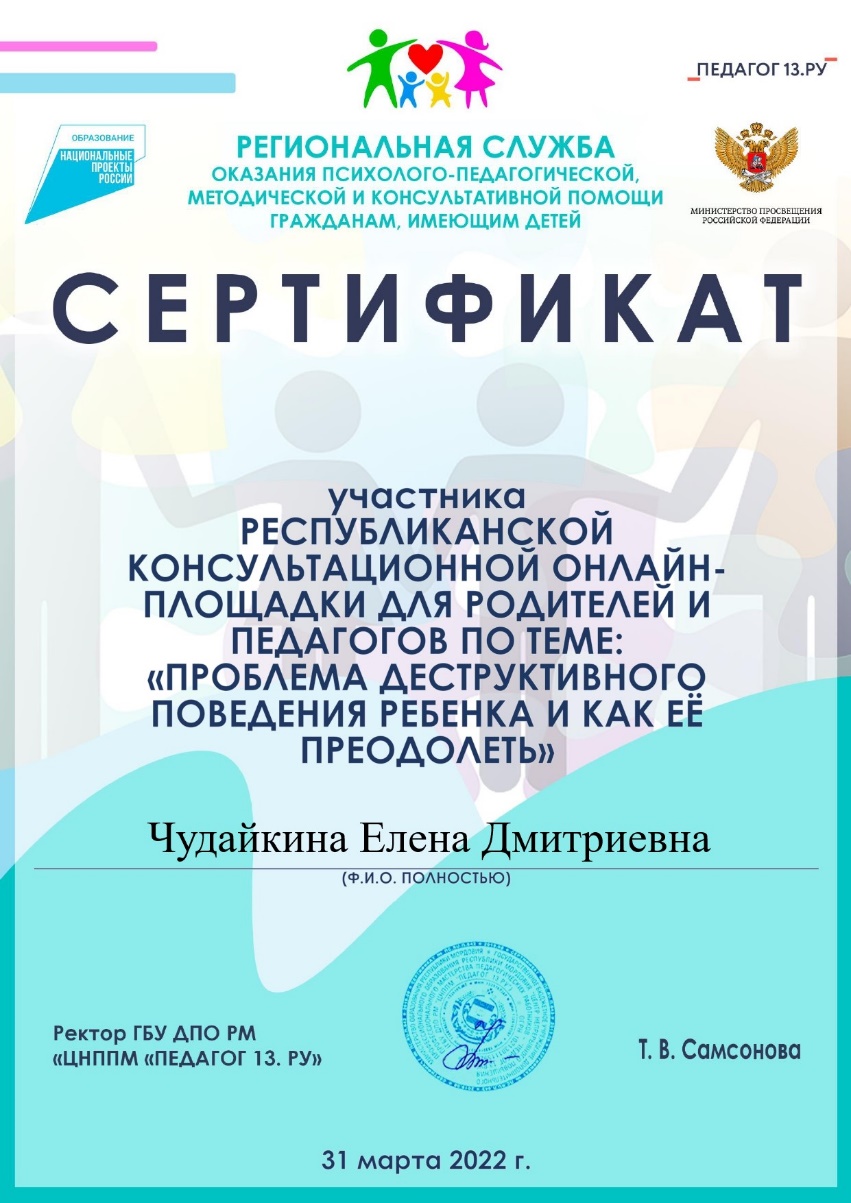 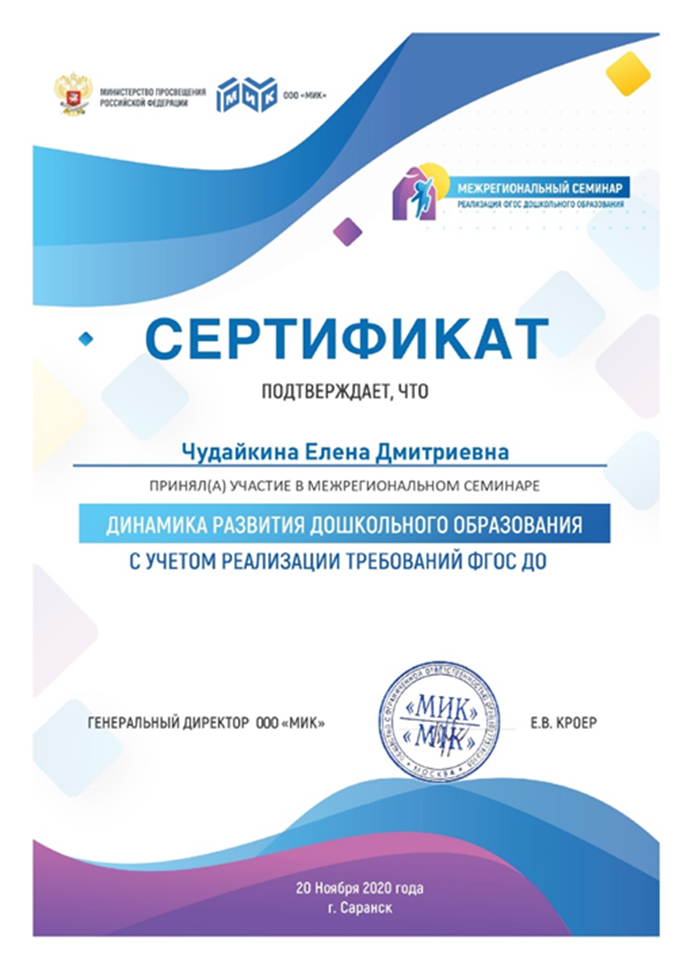 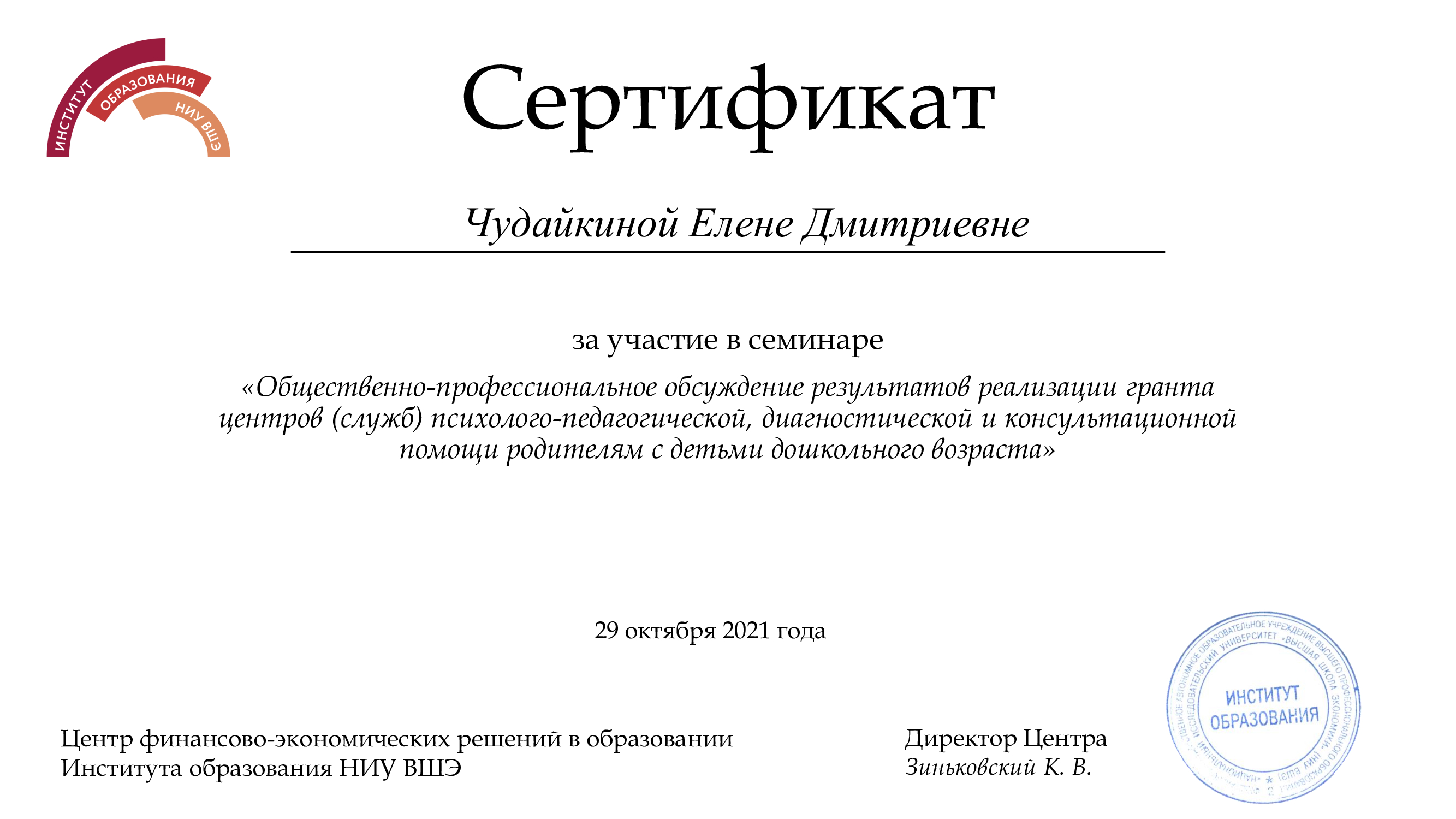 Результаты участия воспитанников в:- конкурсах,- выставках,- турнирах,- соревнованиях,- акциях,- фестивалях.
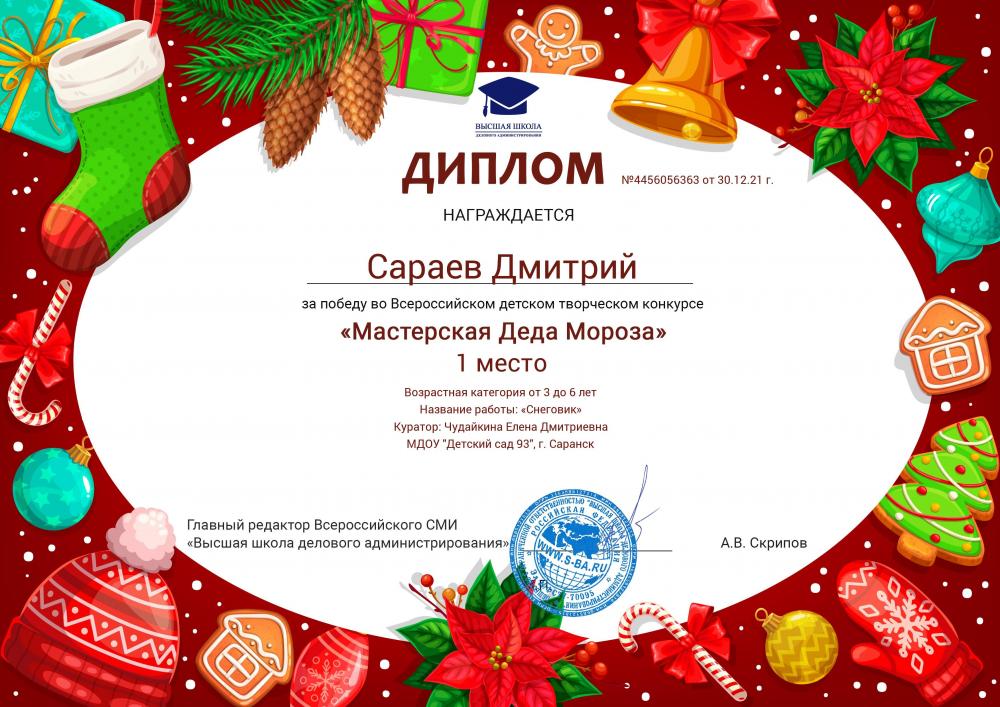 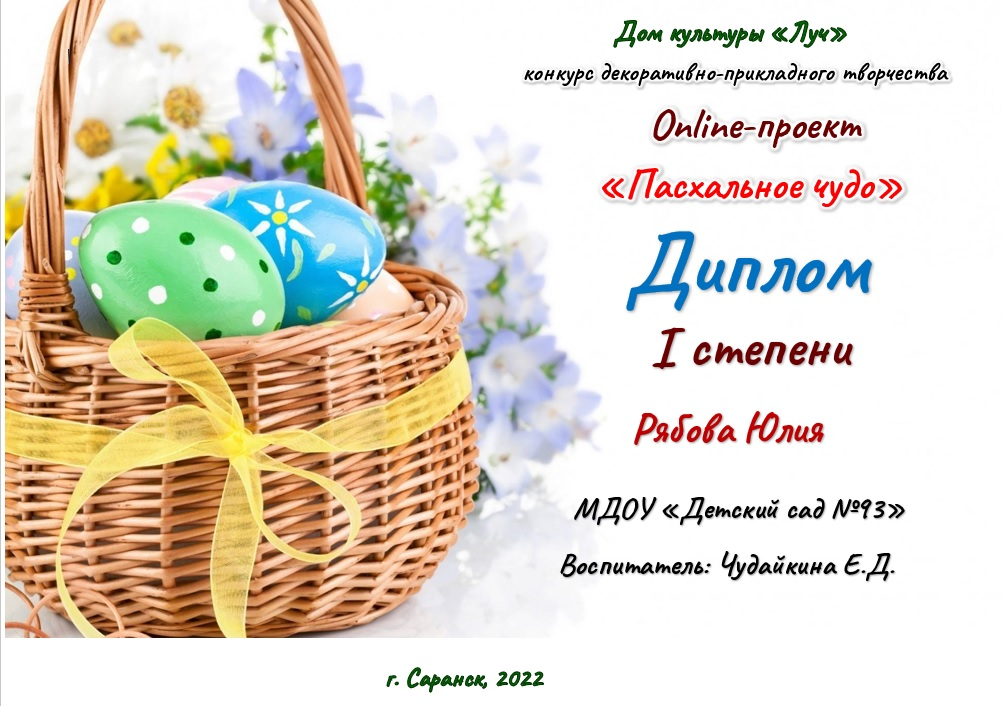 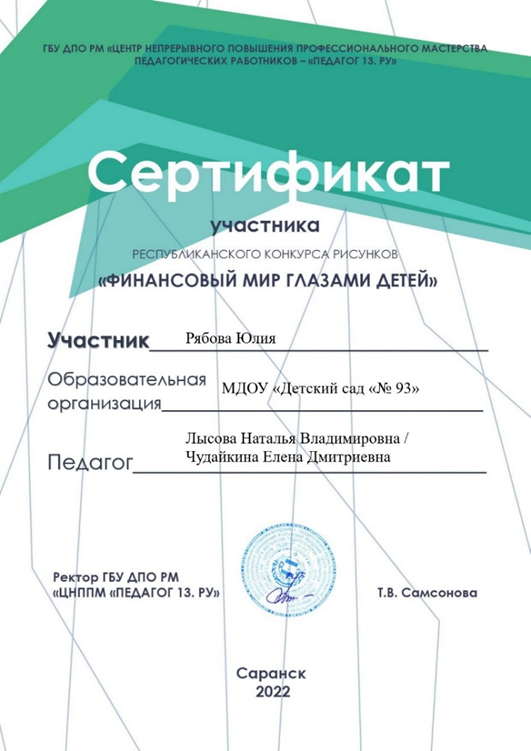 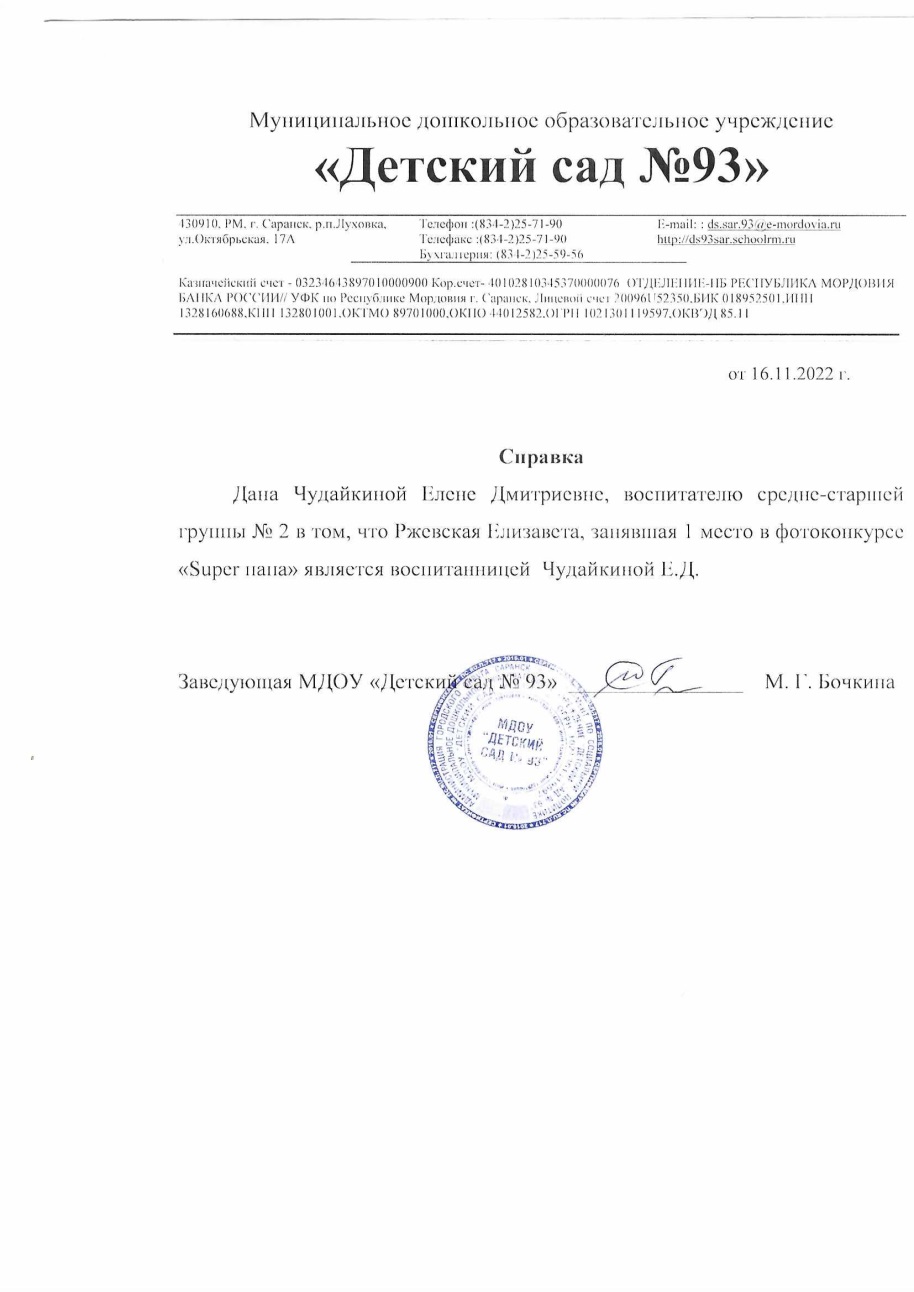 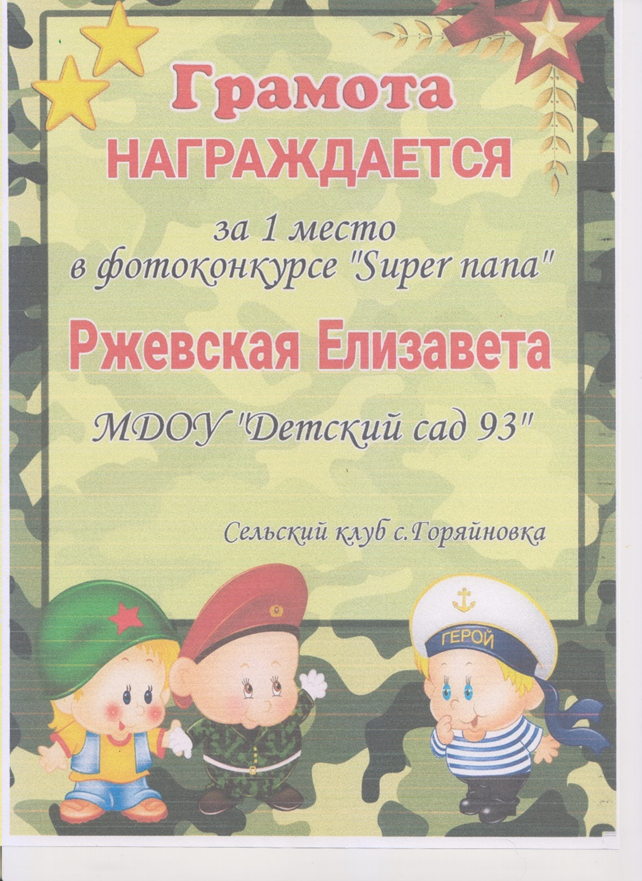 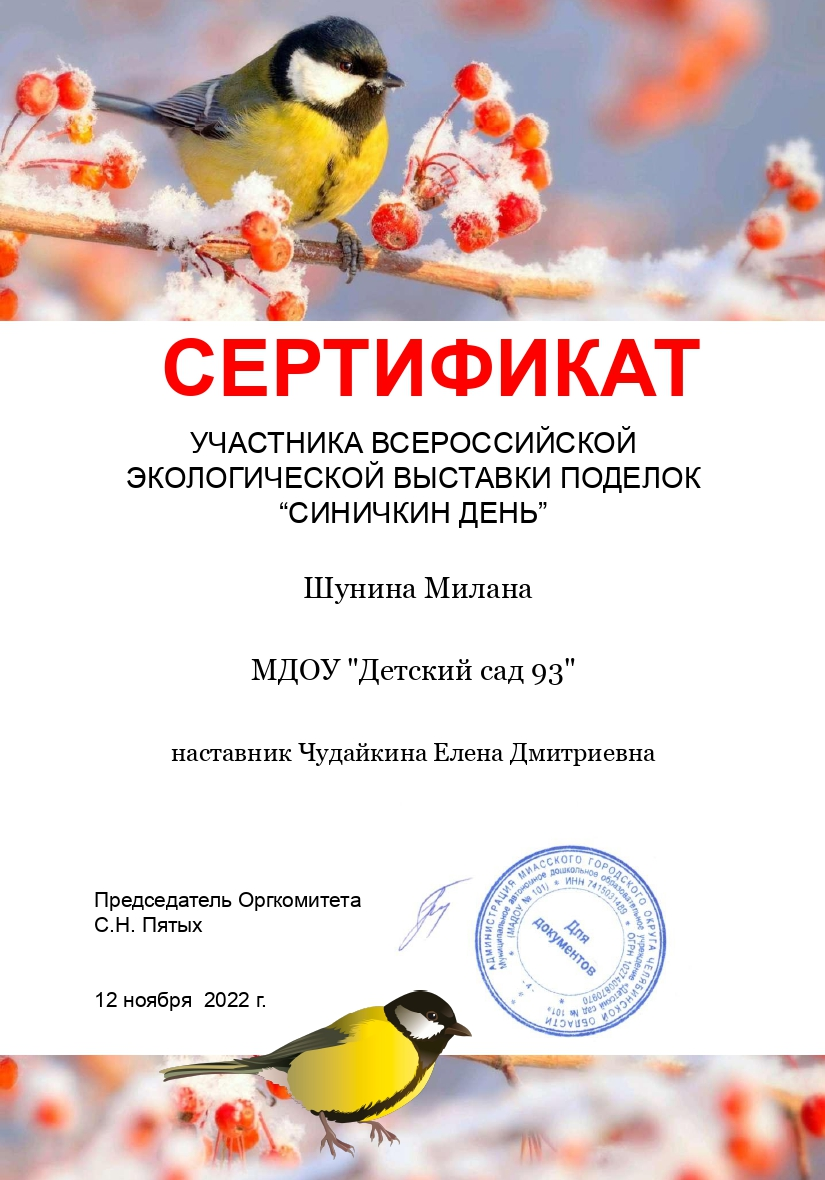 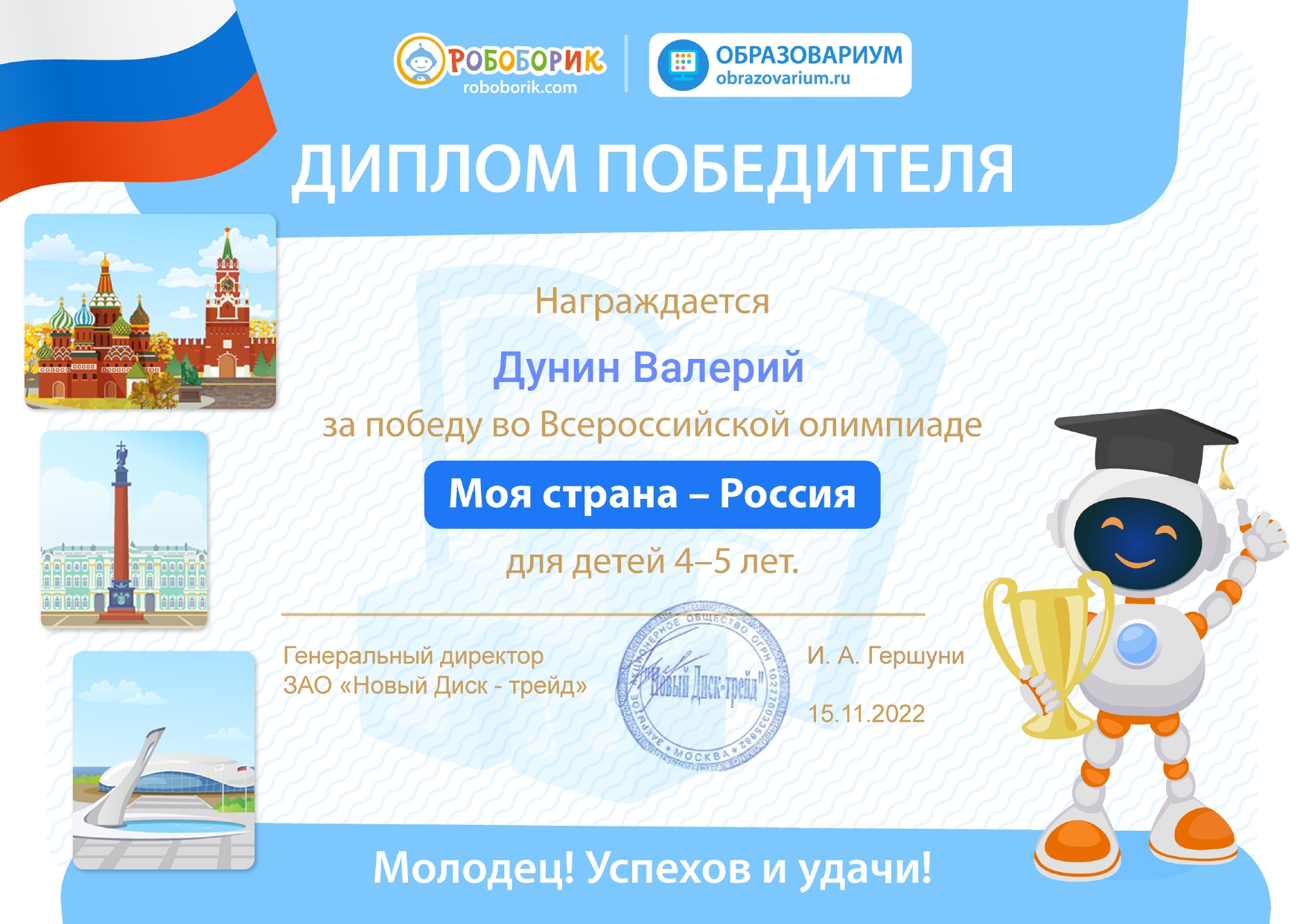 Наличие авторских программ, методических пособий
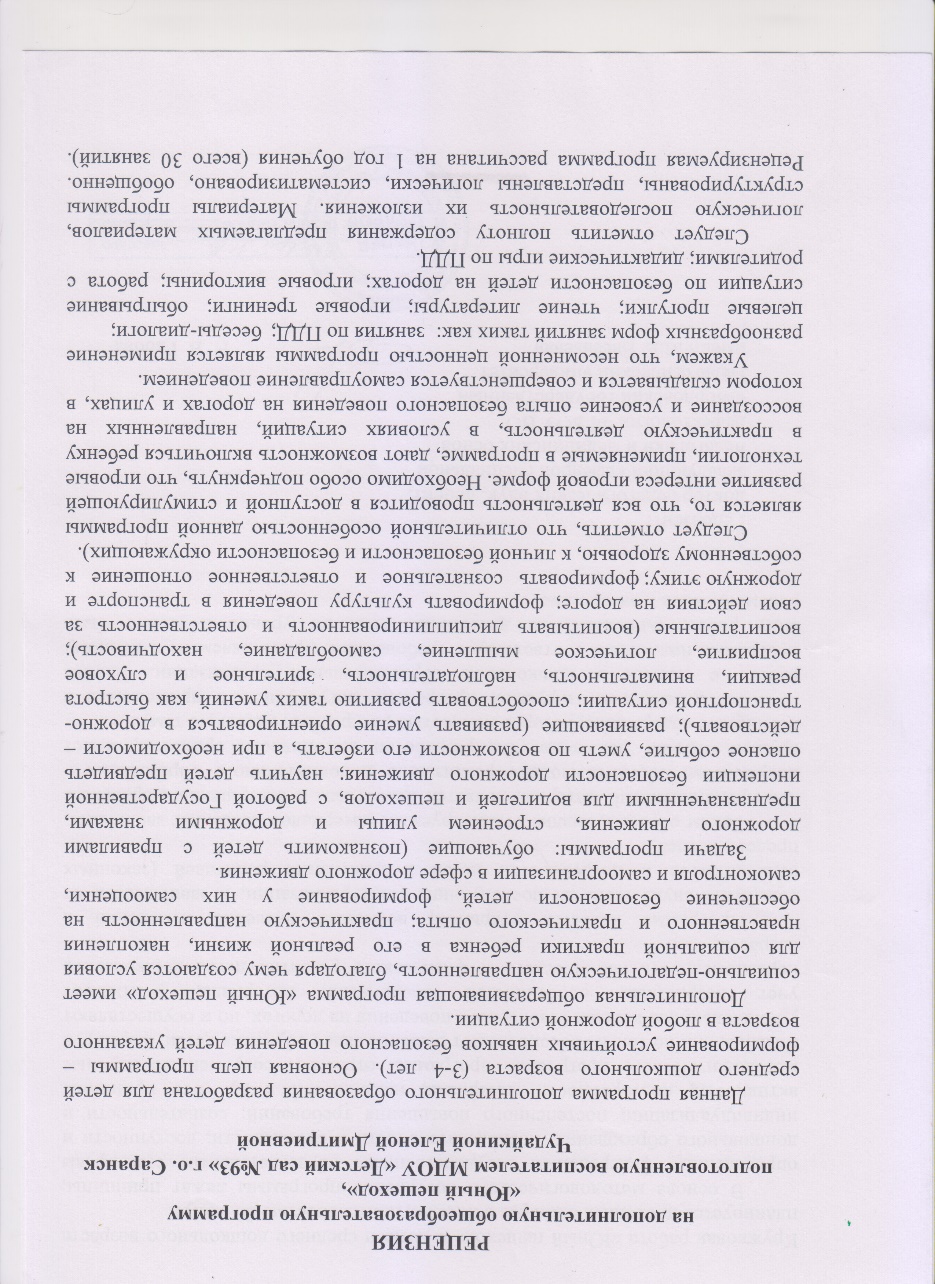 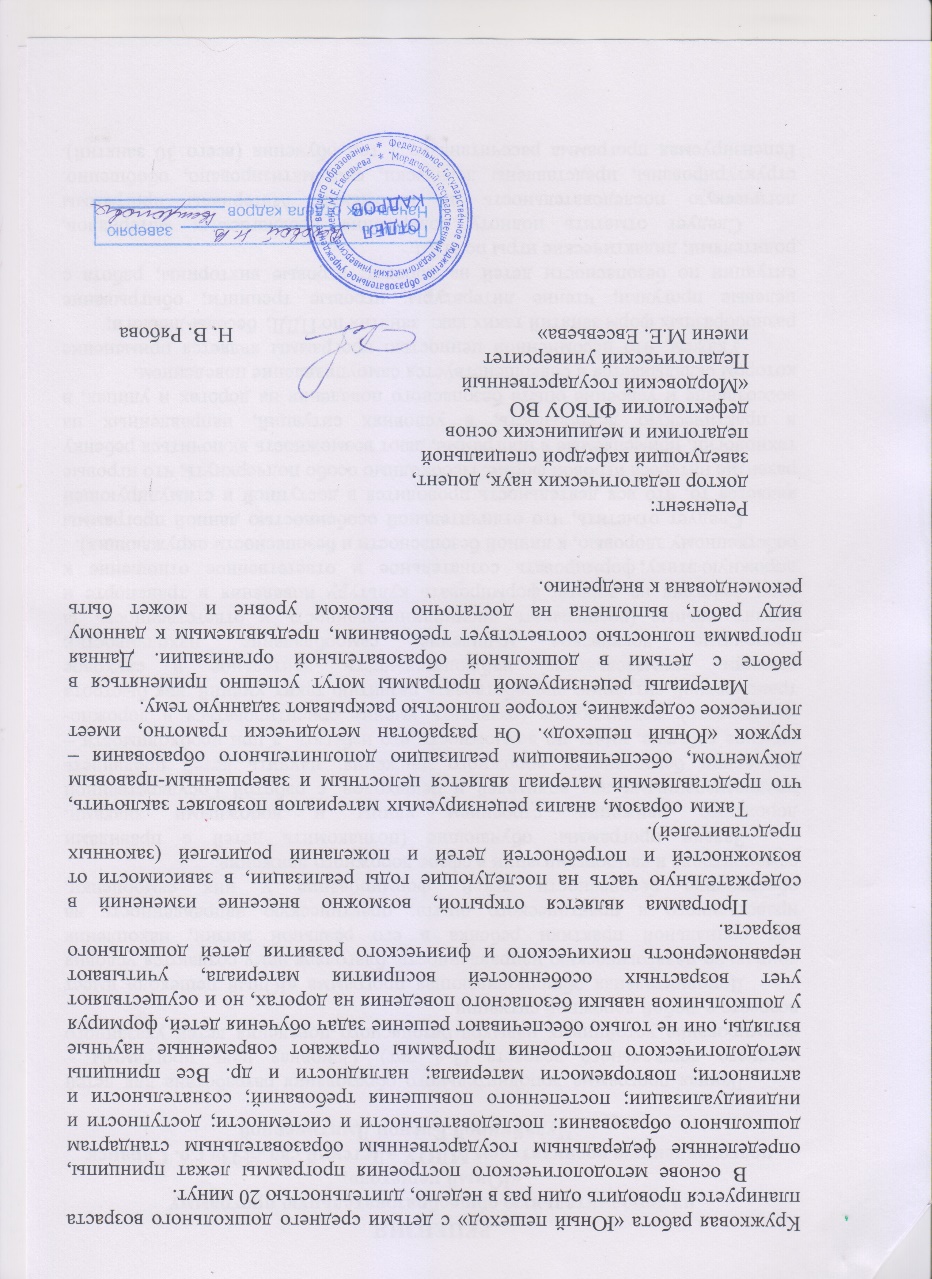 Выступления на заседаниях методических советов, научно-практических конференциях, педагогических чтениях, семинарах, секциях, форумах, радиопередачах (очно)
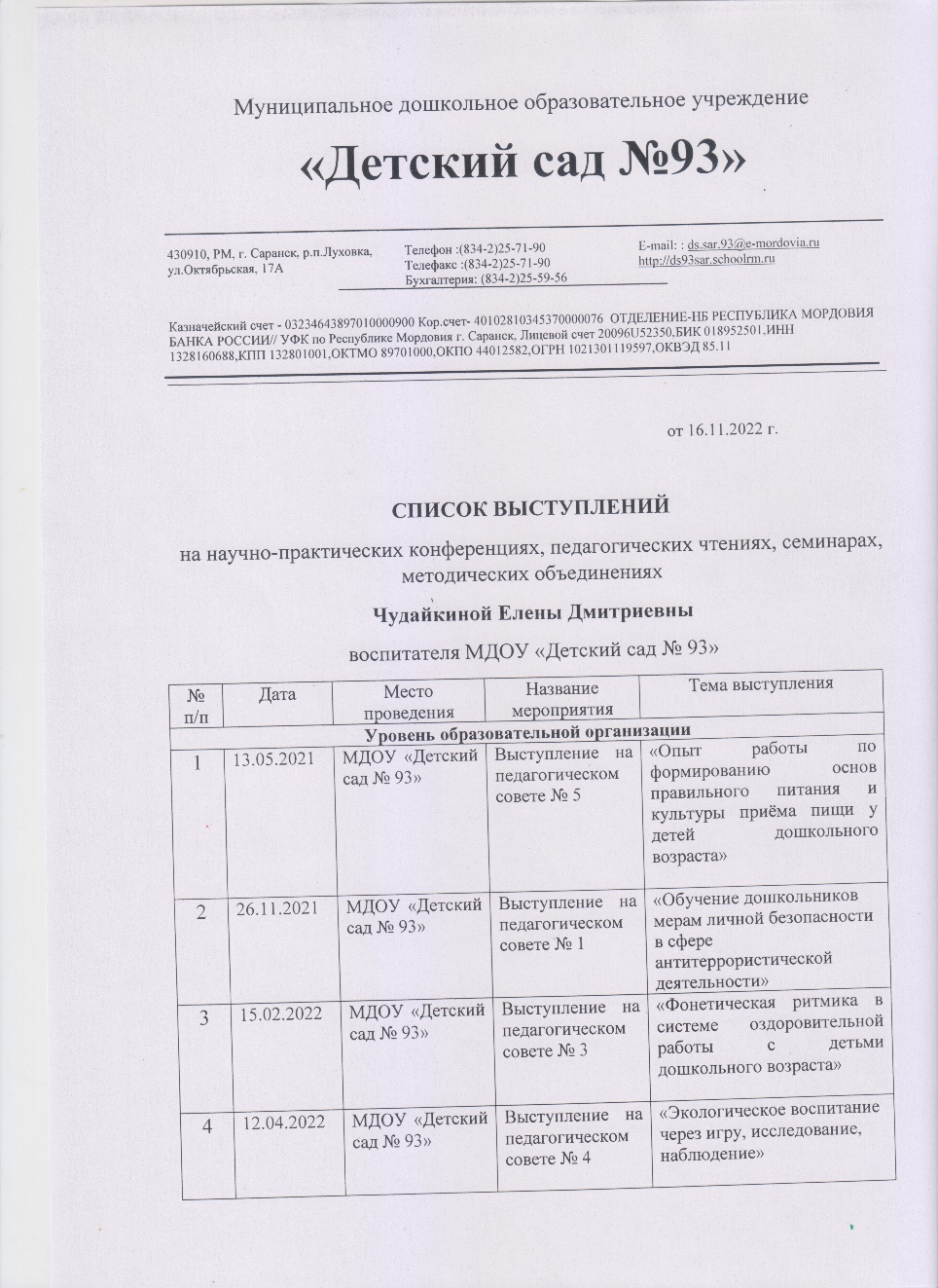 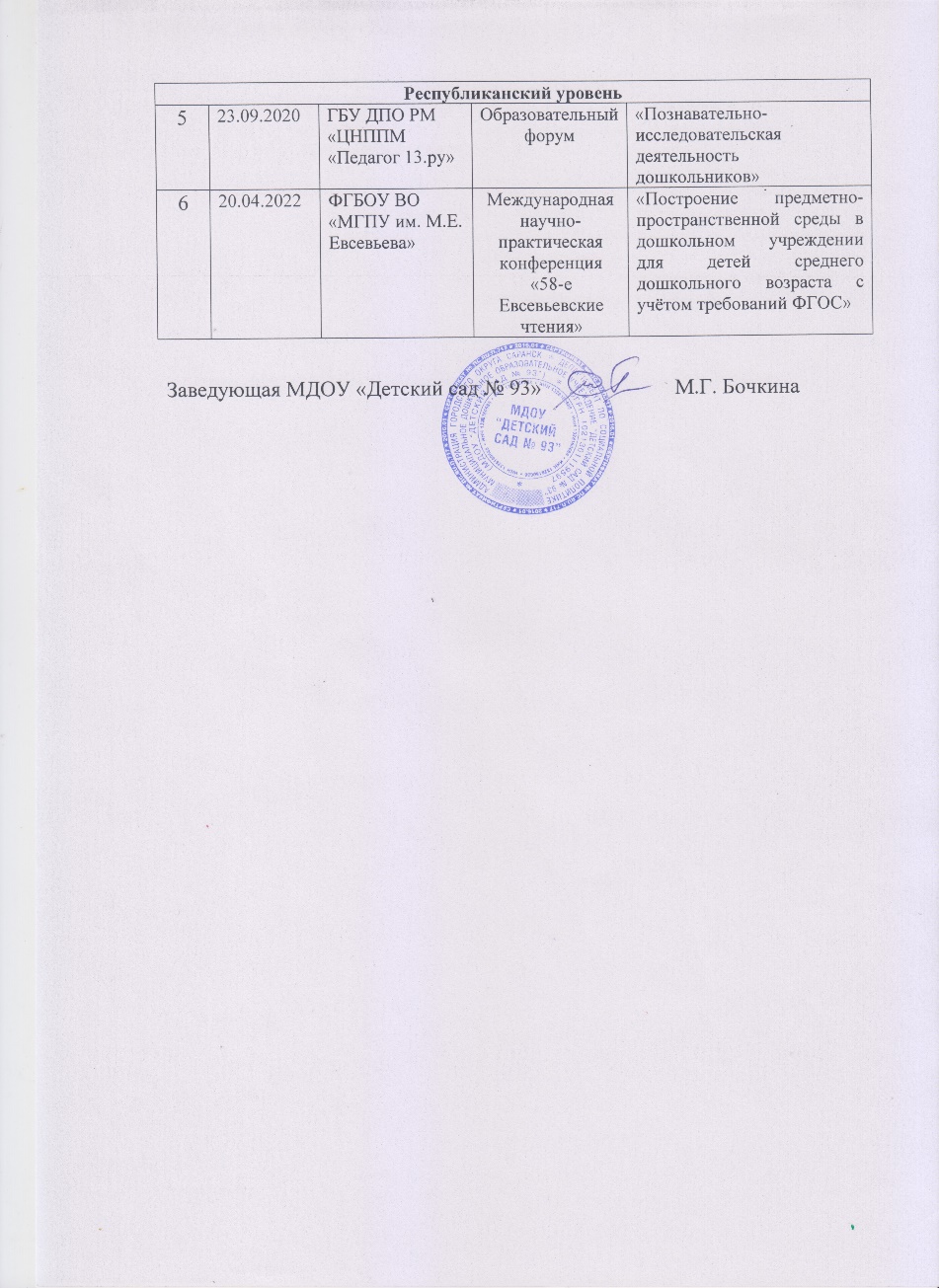 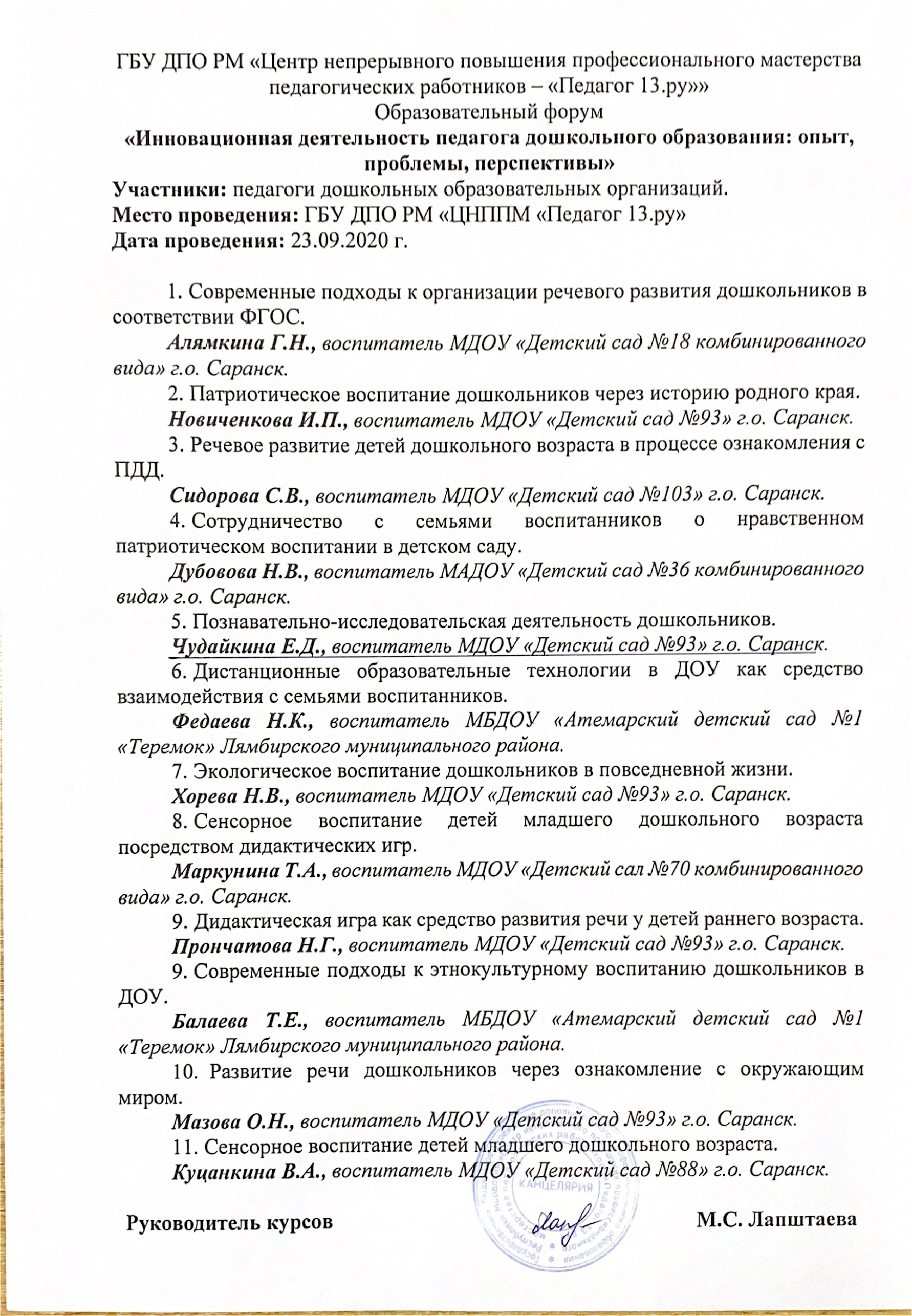 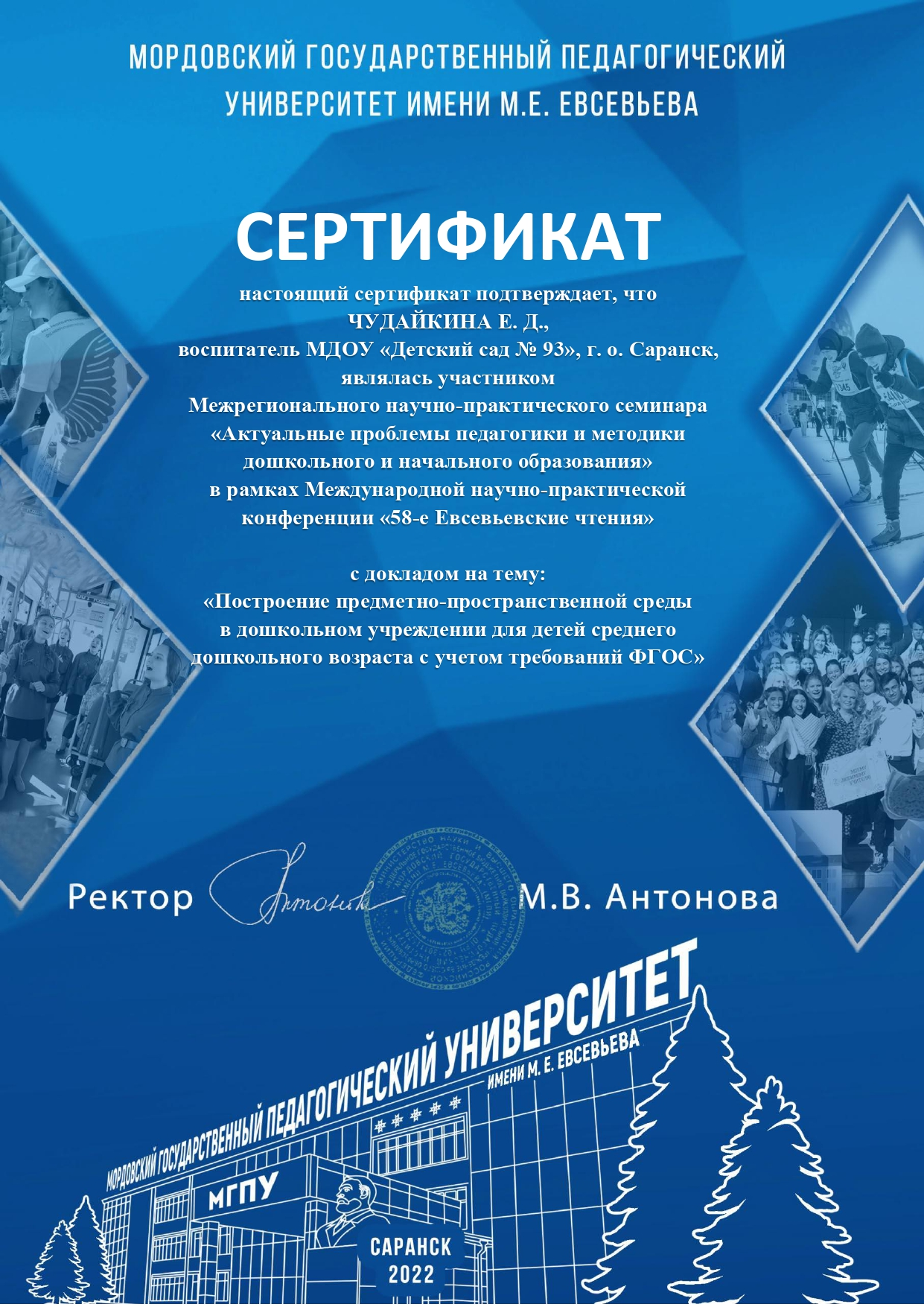 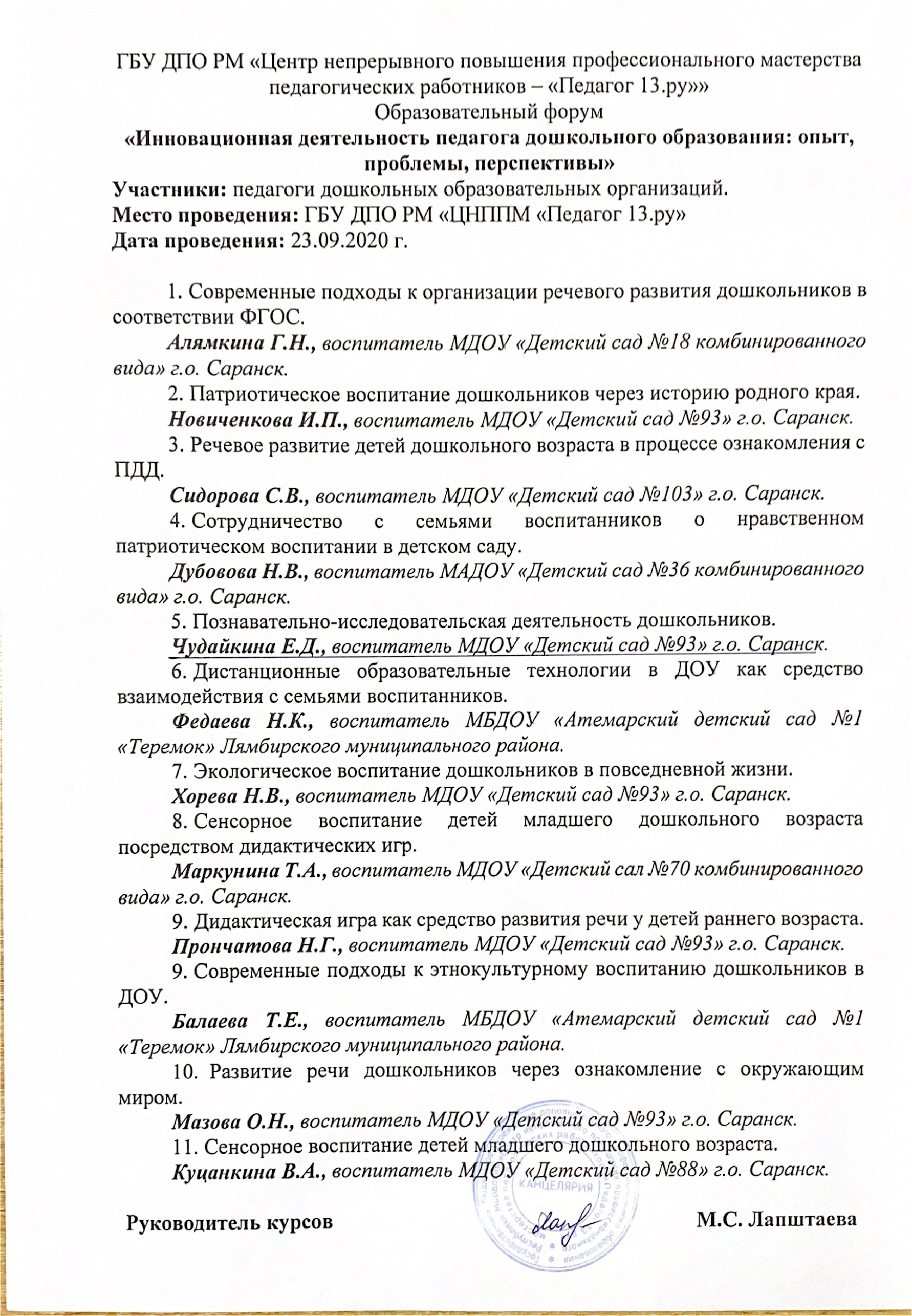 Проведение открытых занятий, мастер-классов, мероприятий
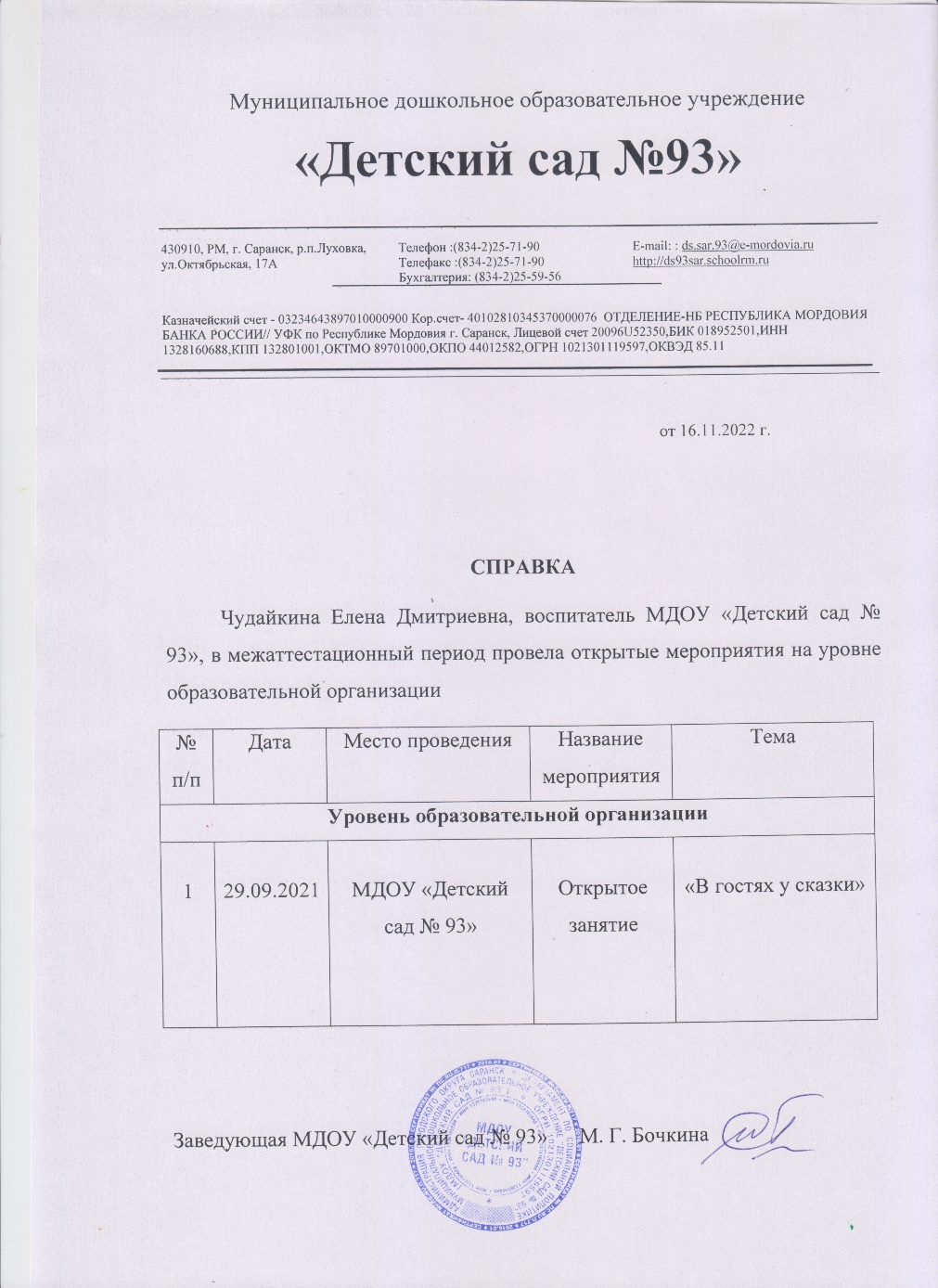 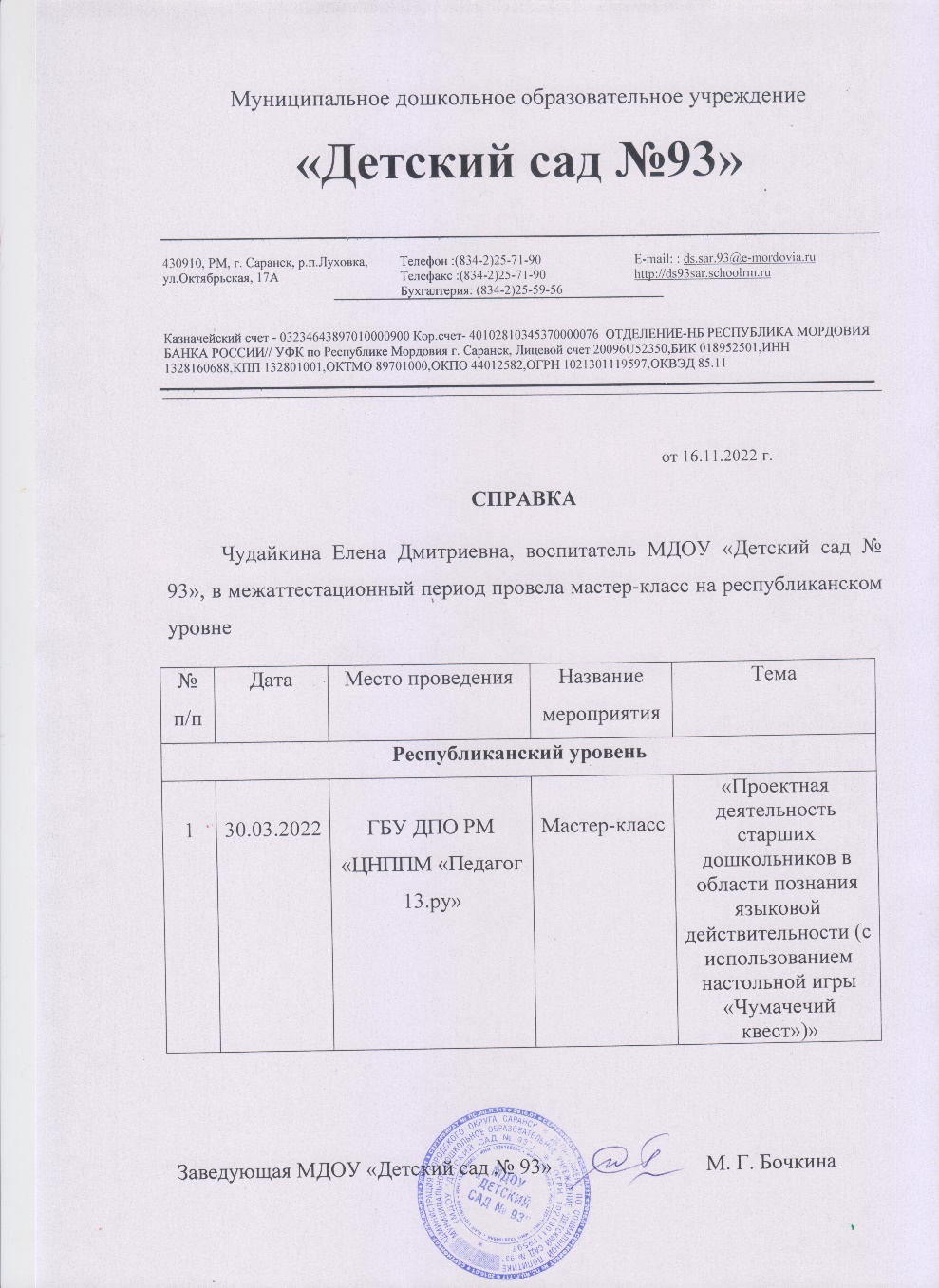 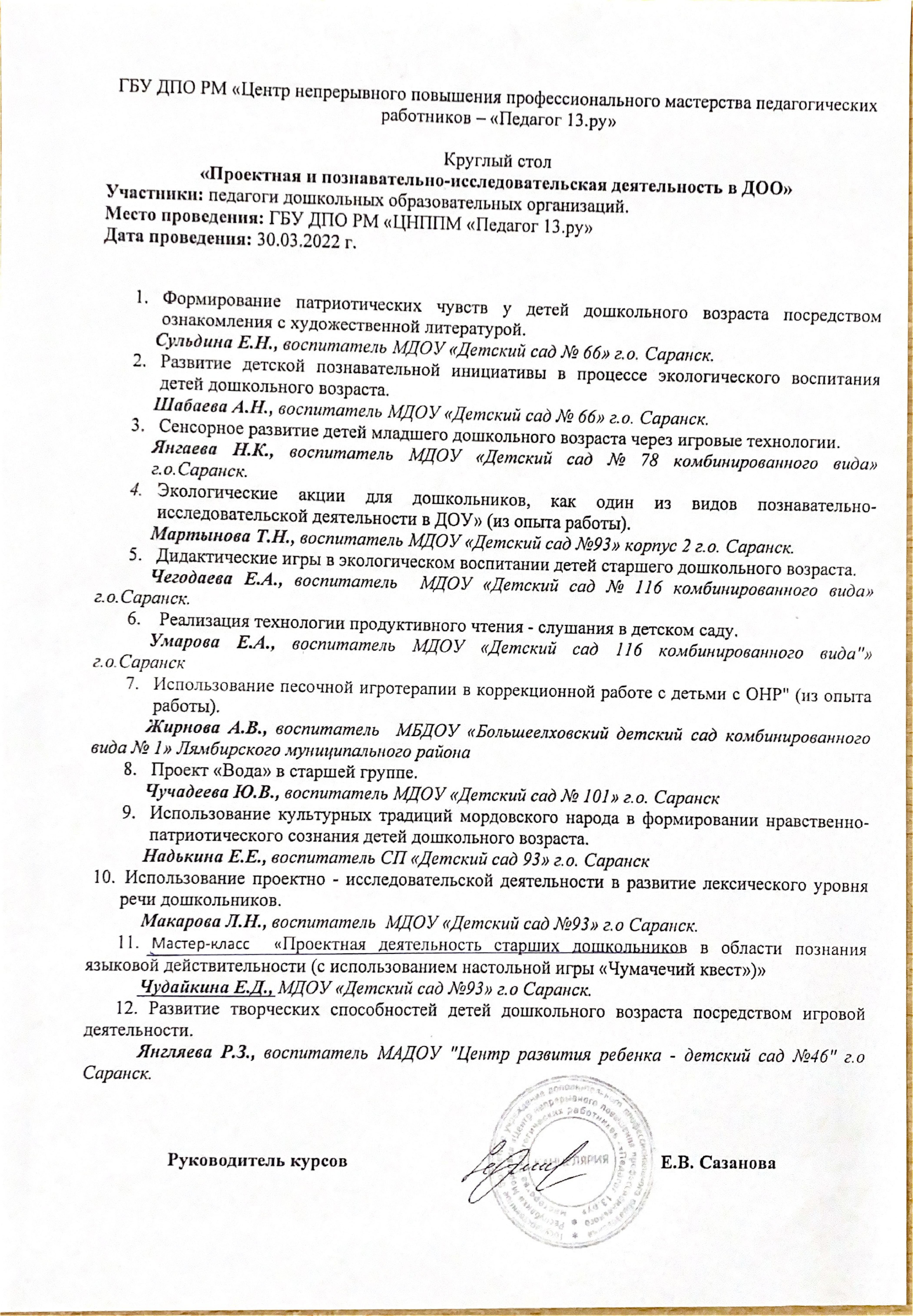 Экспертная деятельность
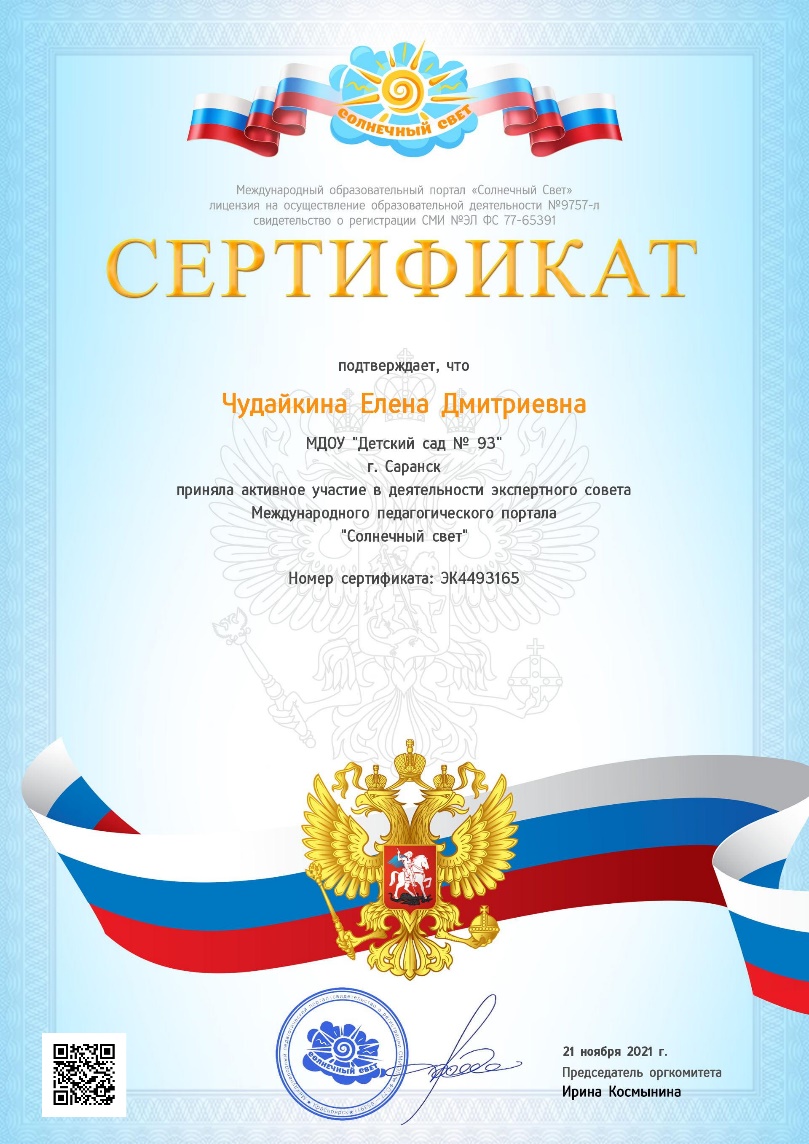 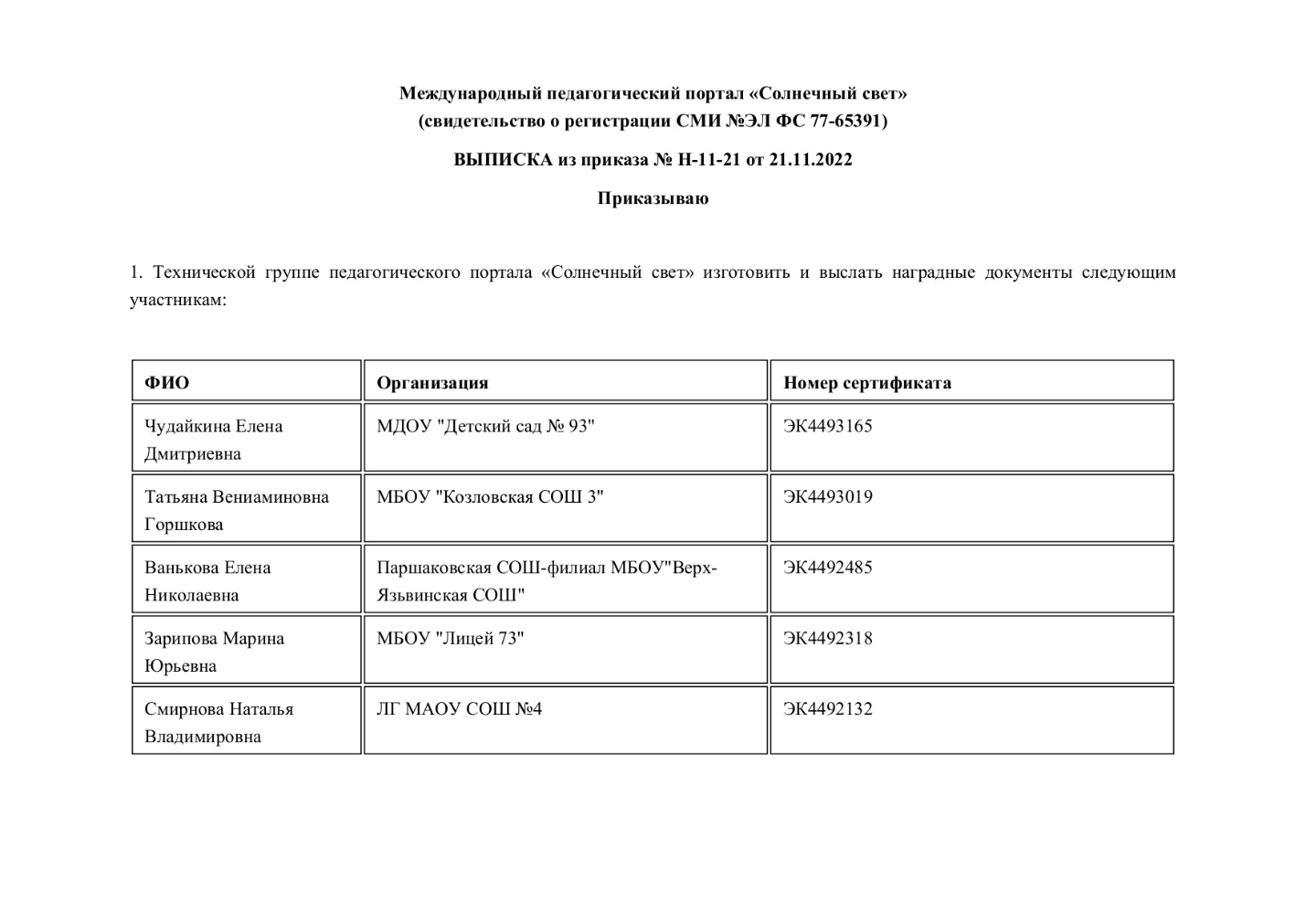 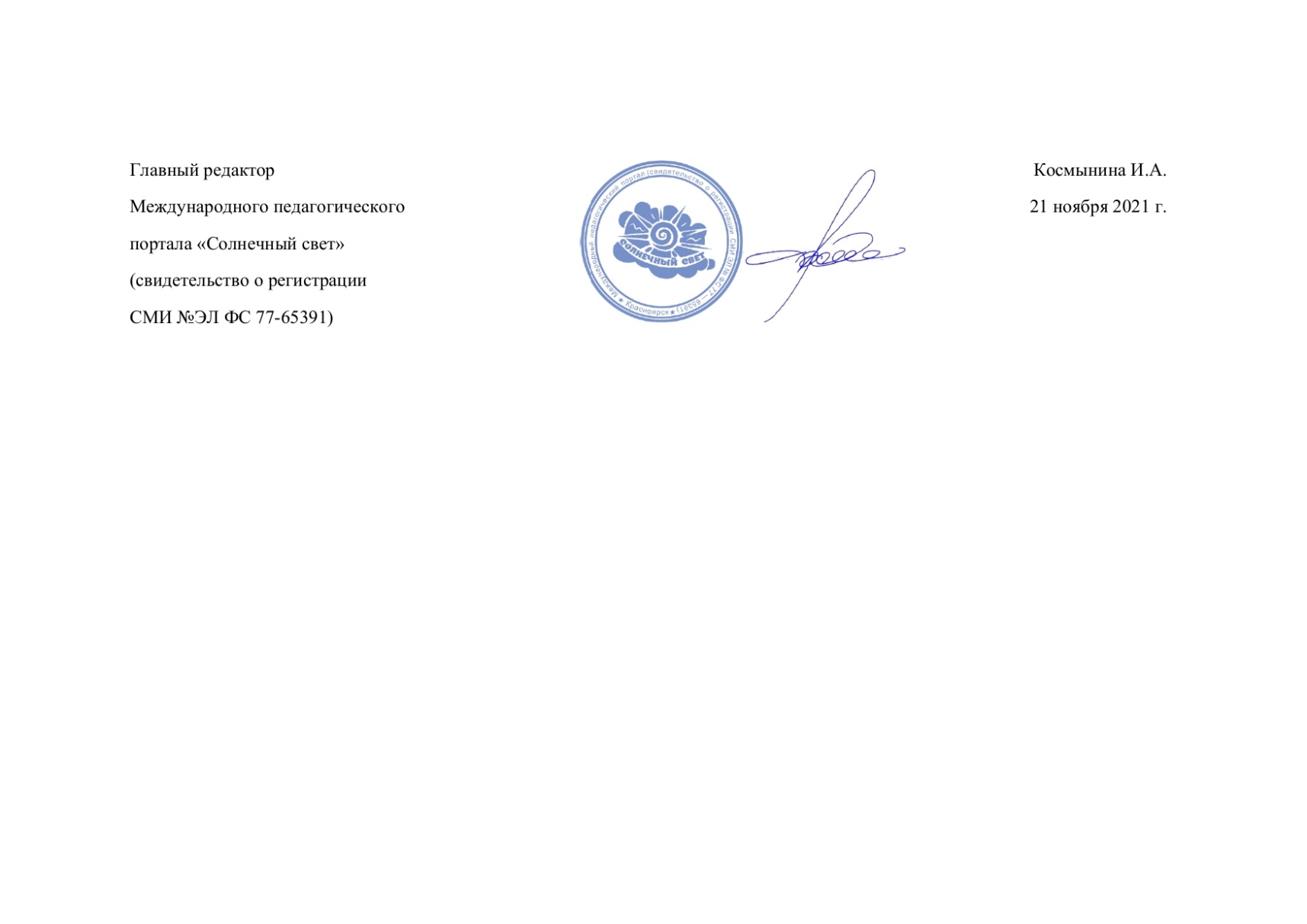 Общественно – педагогическая активность педагога: участие в комиссиях, педагогических сообществах, в жюри конкурсов
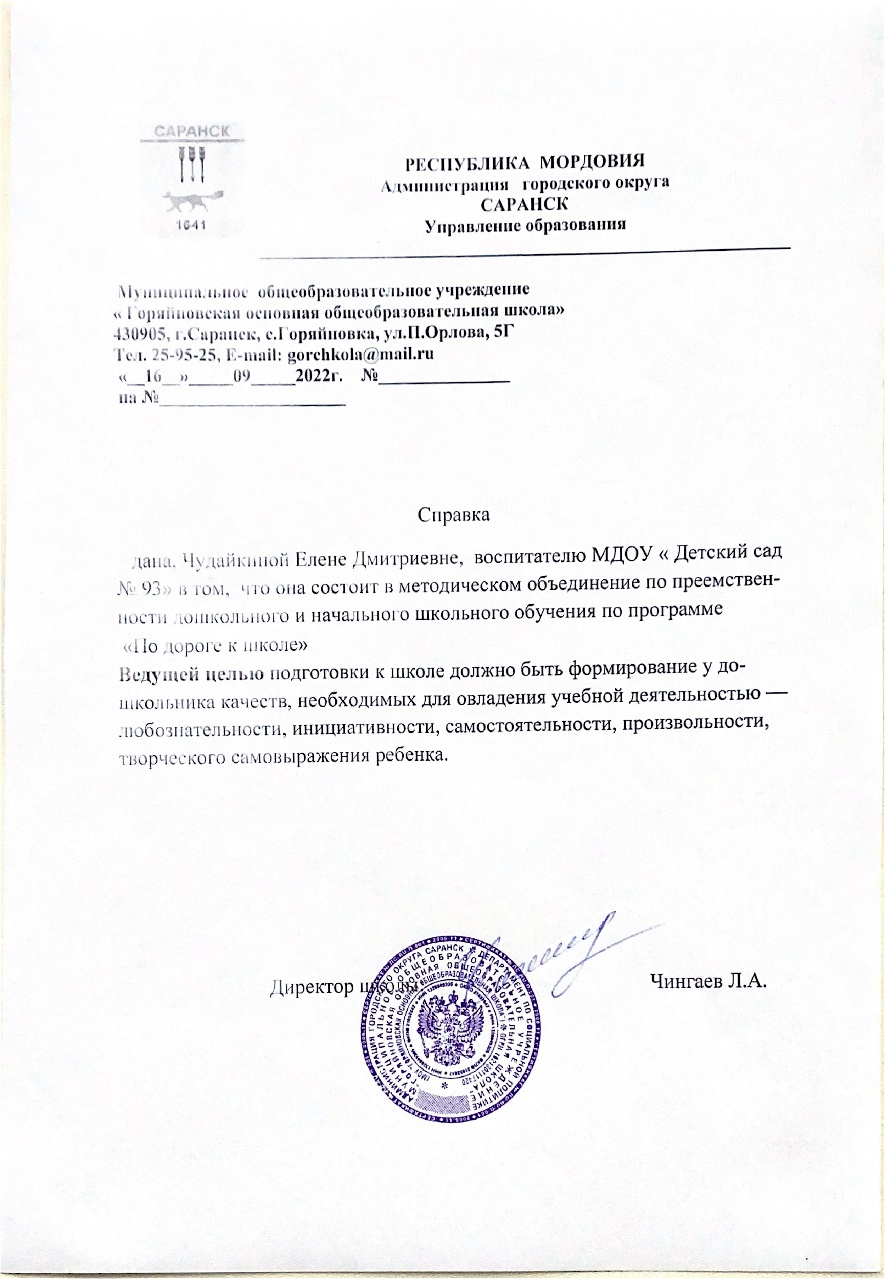 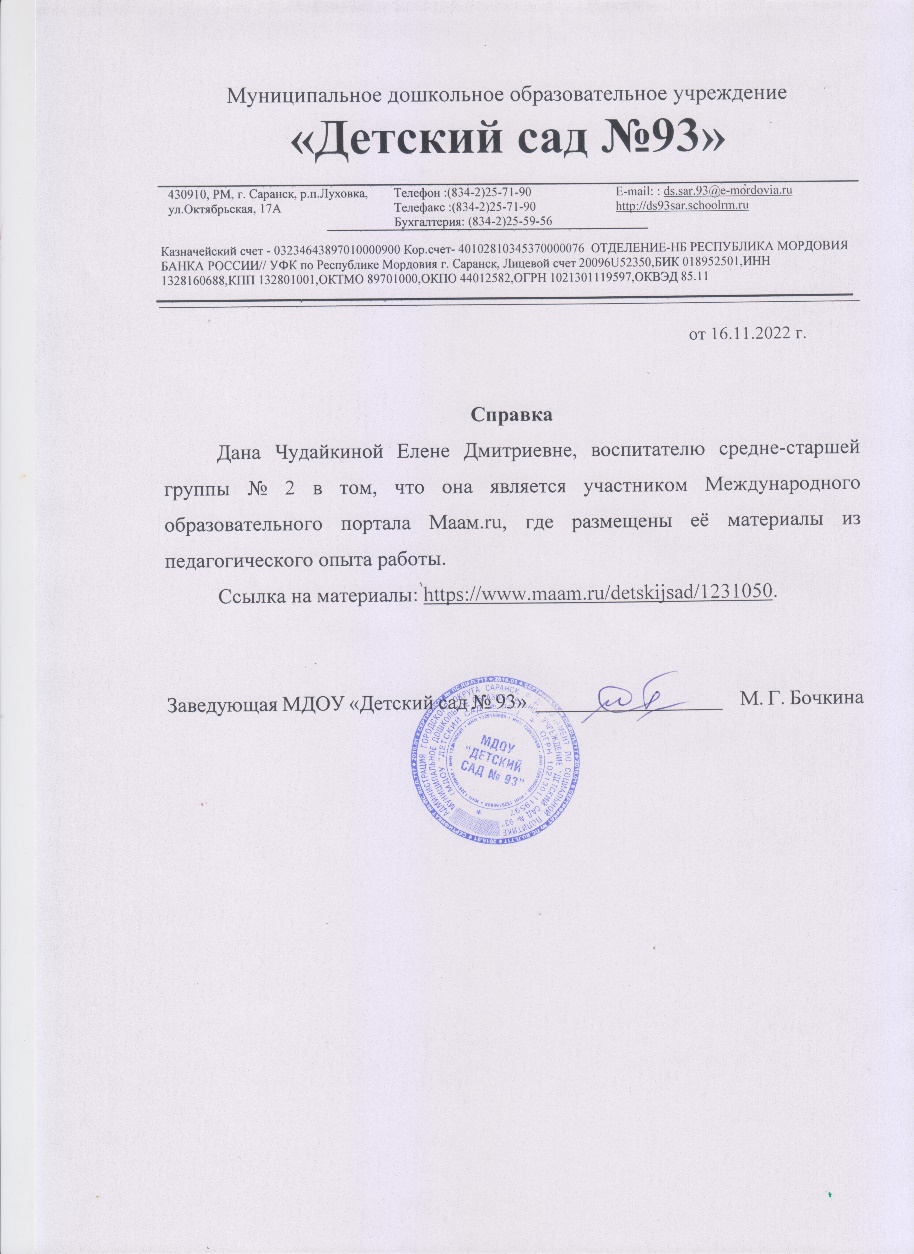 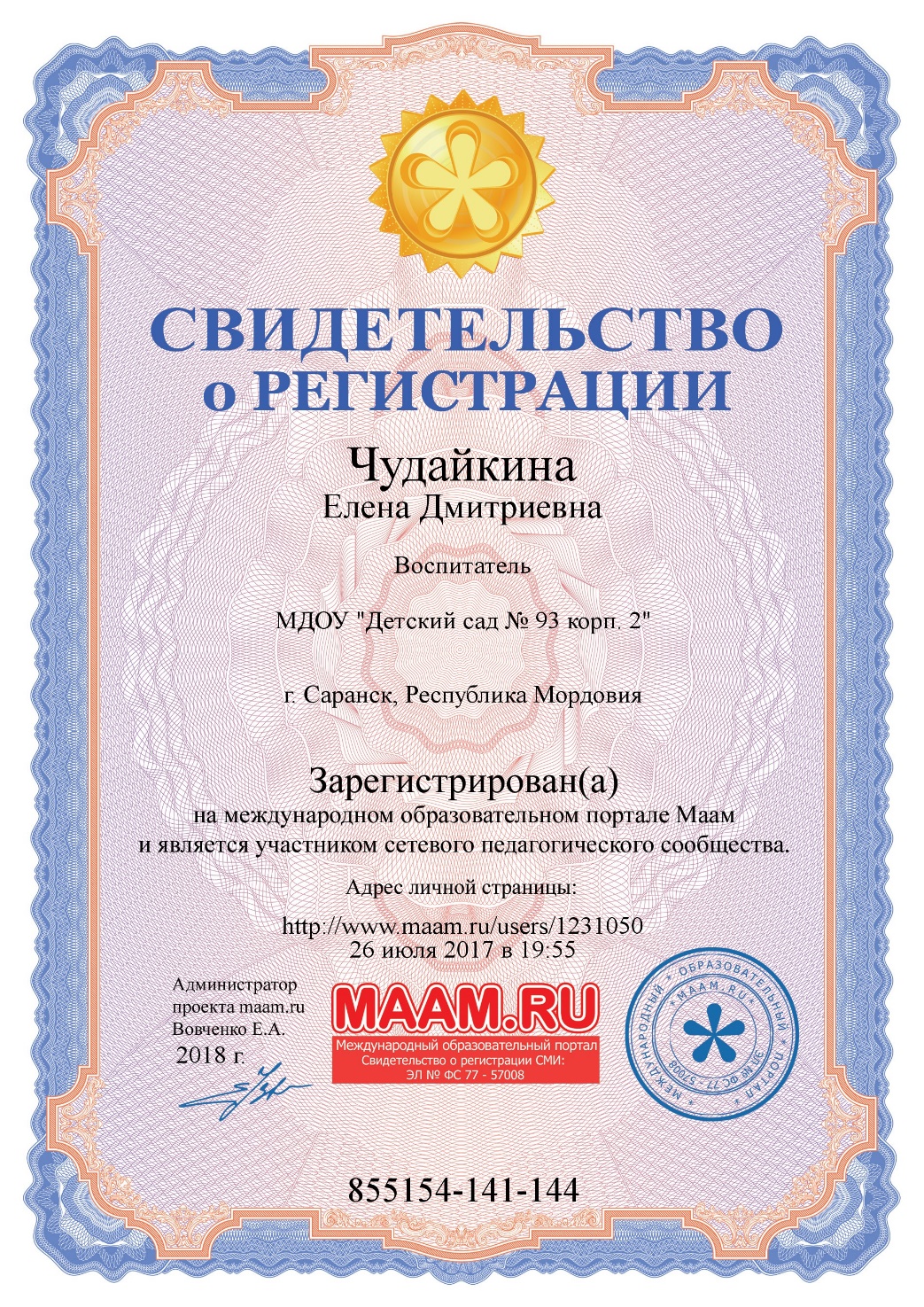 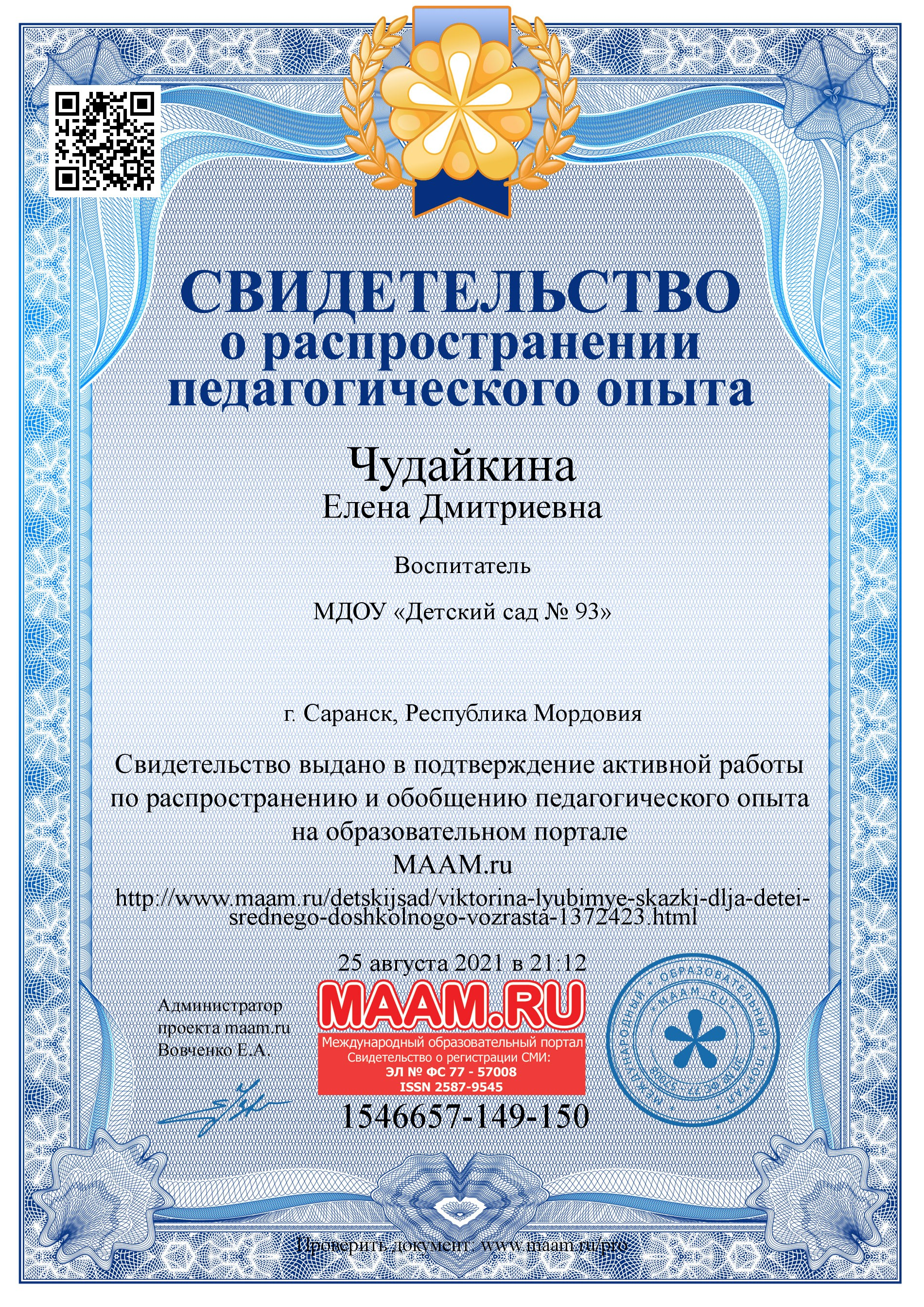 Позитивные результаты работы с воспитанниками
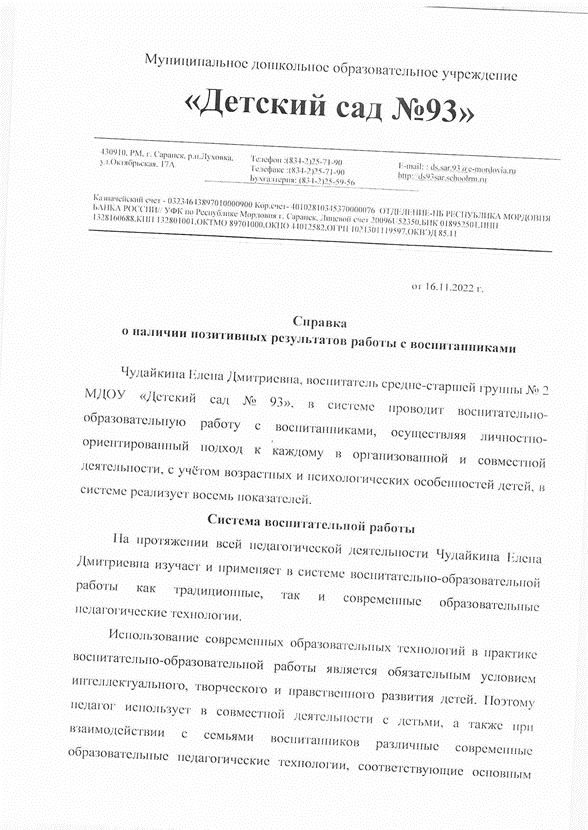 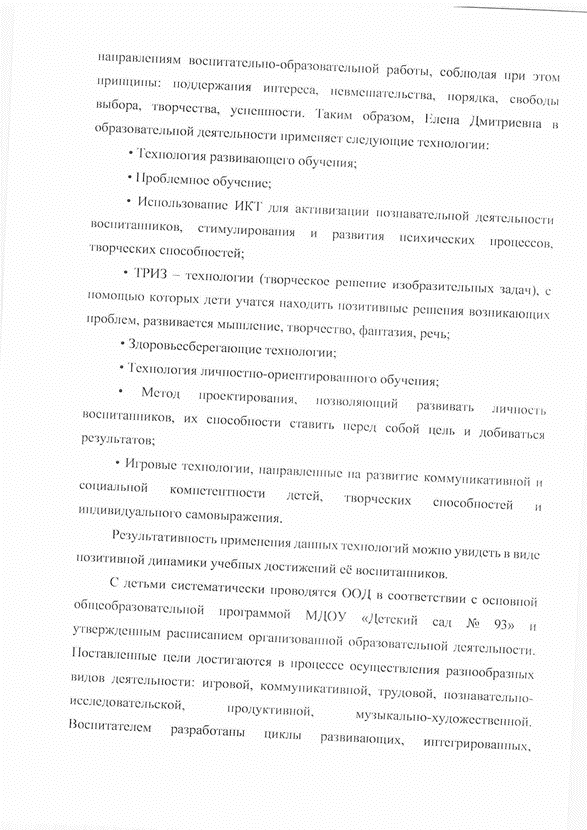 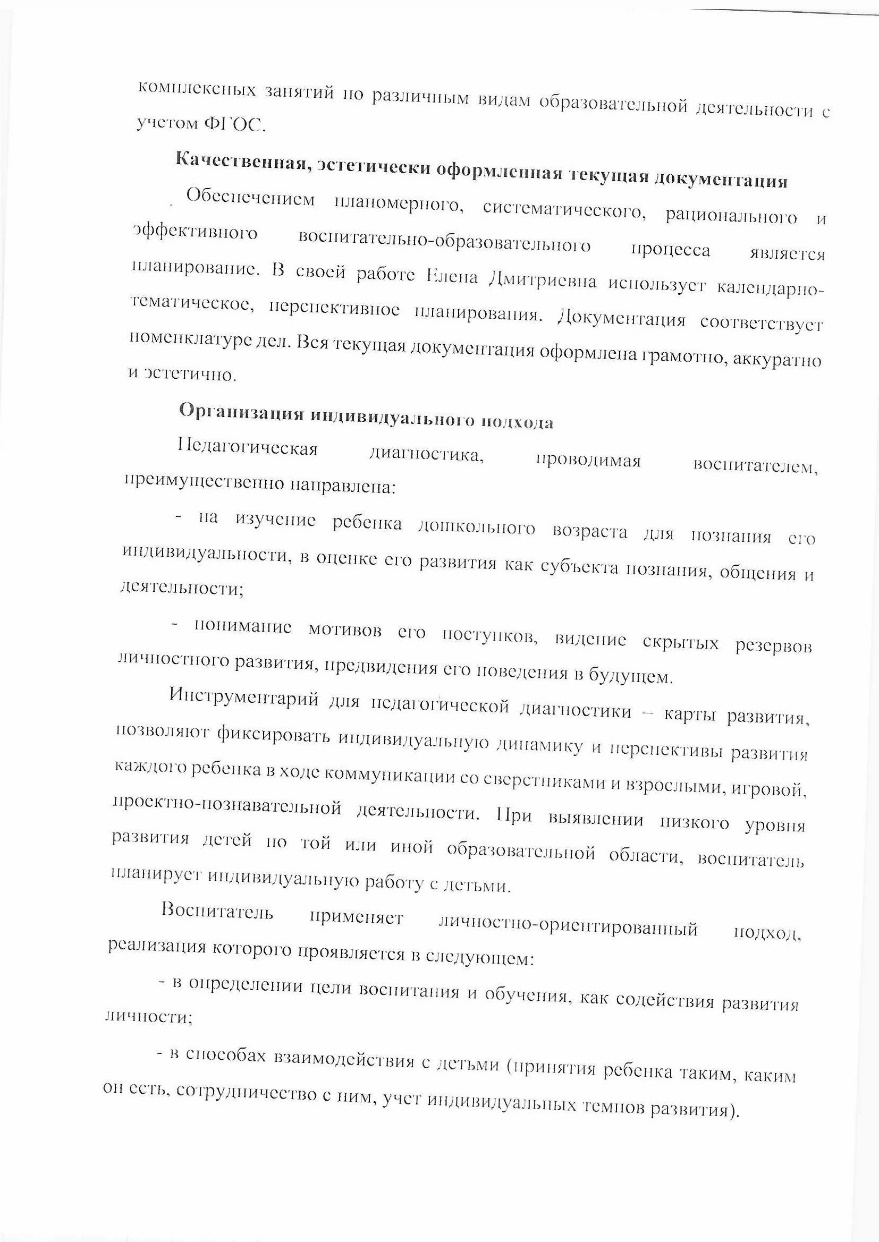 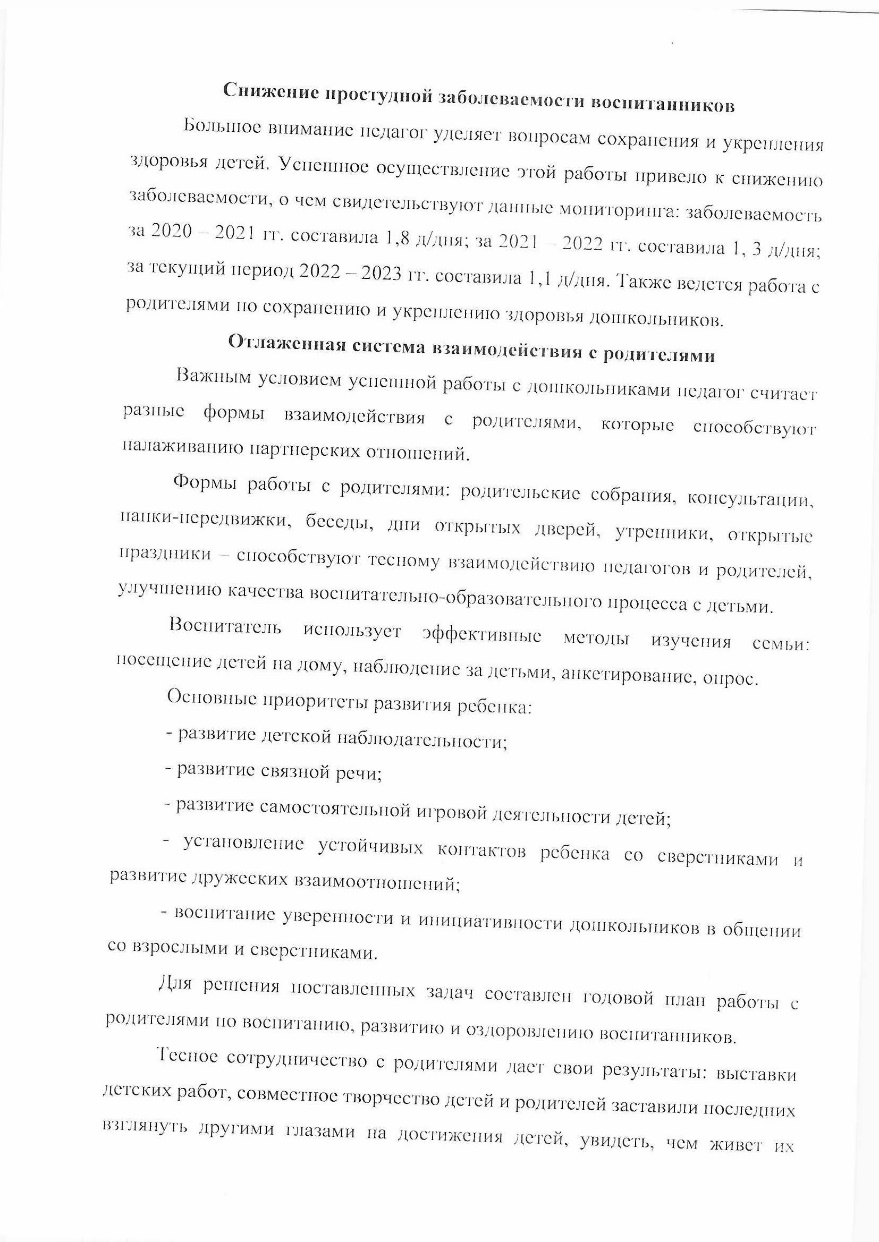 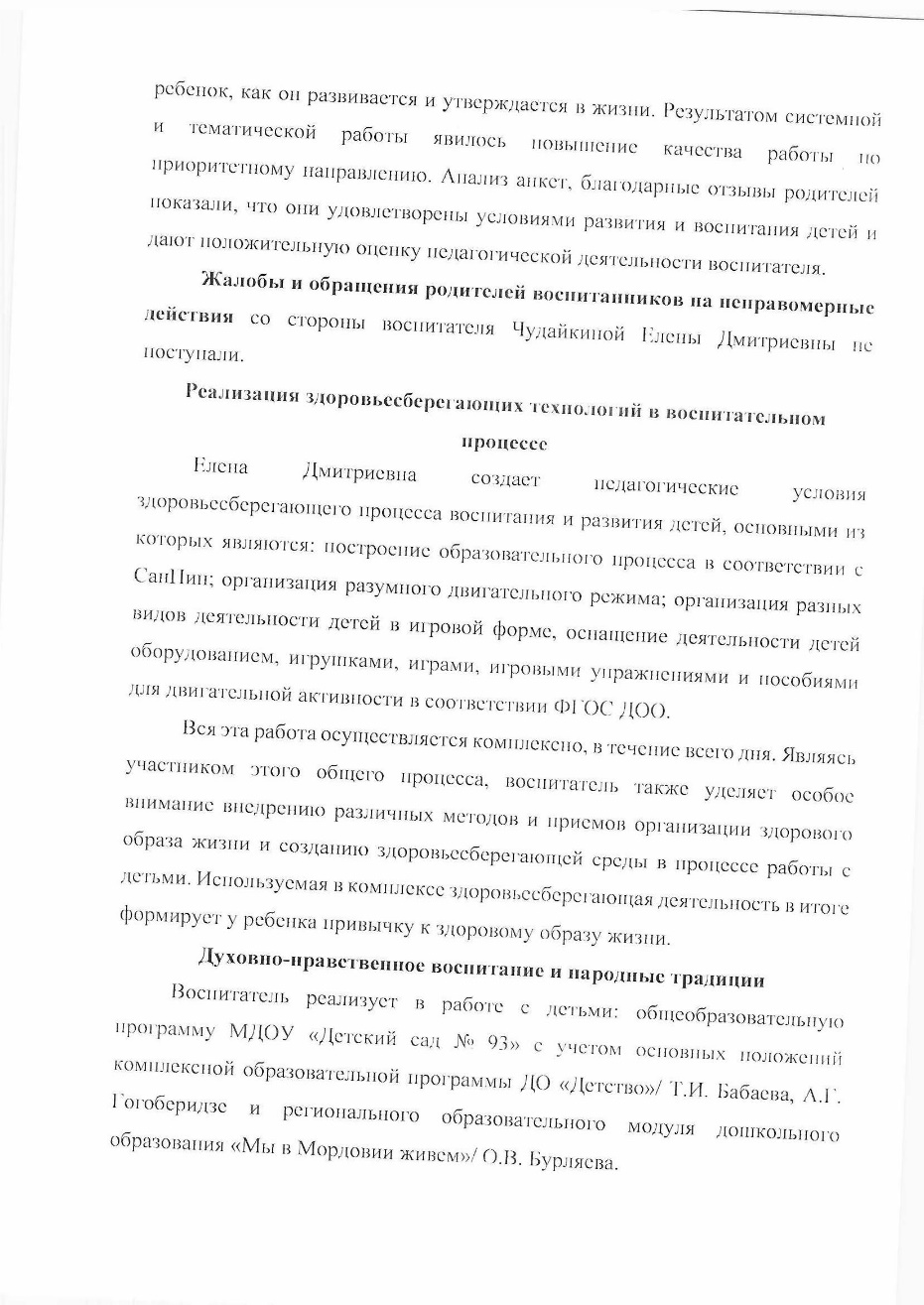 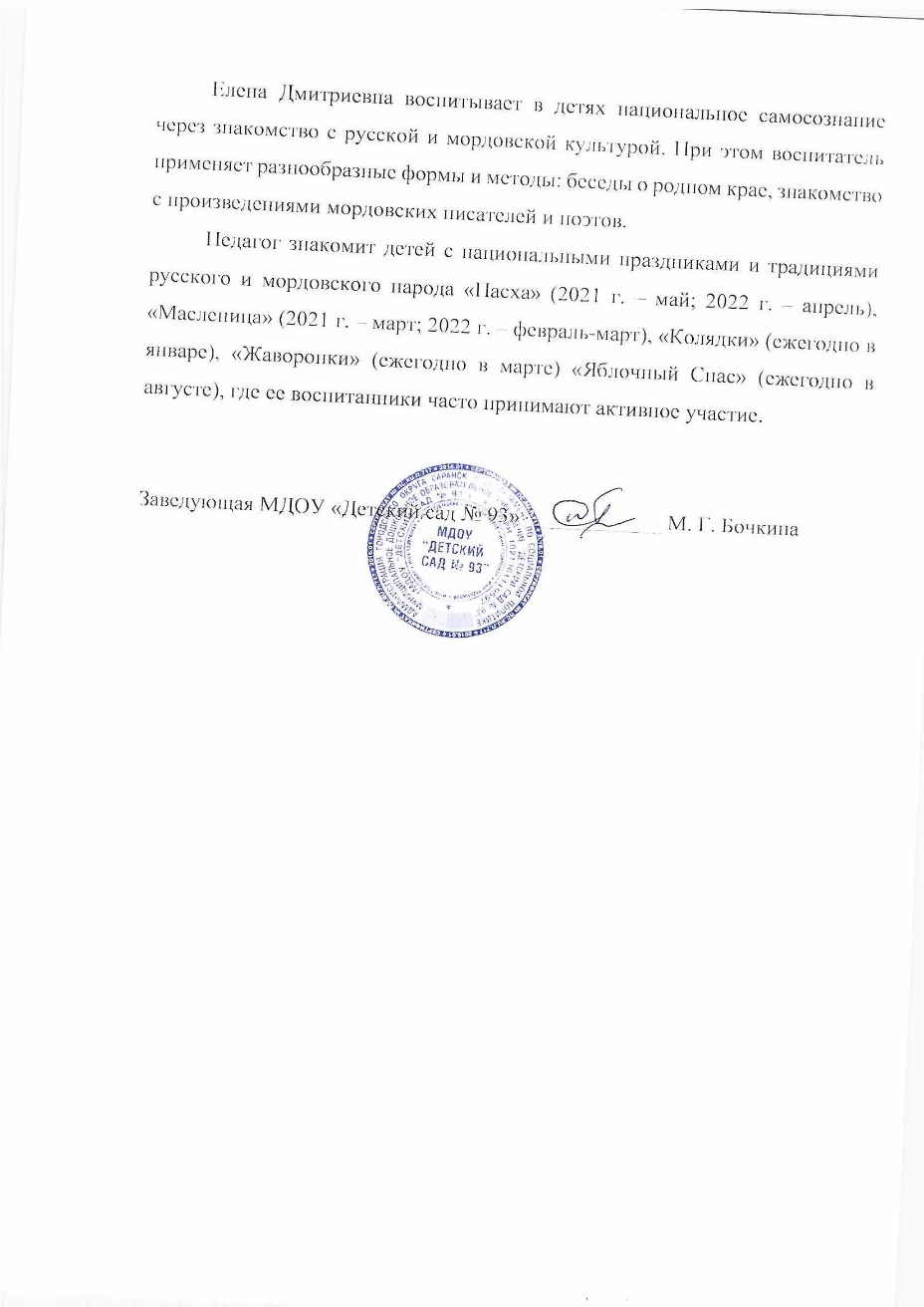 Качество взаимодействия с родителями
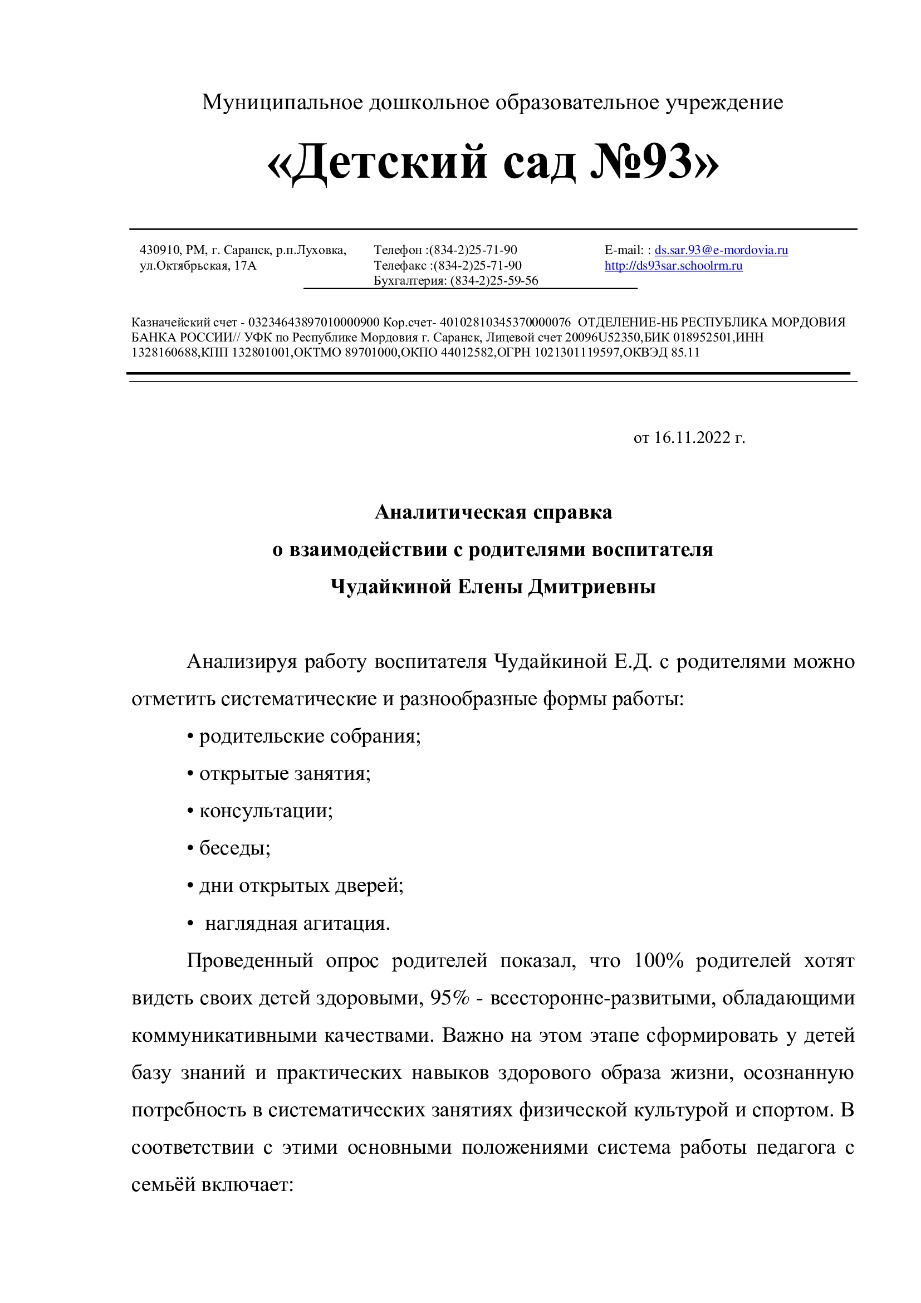 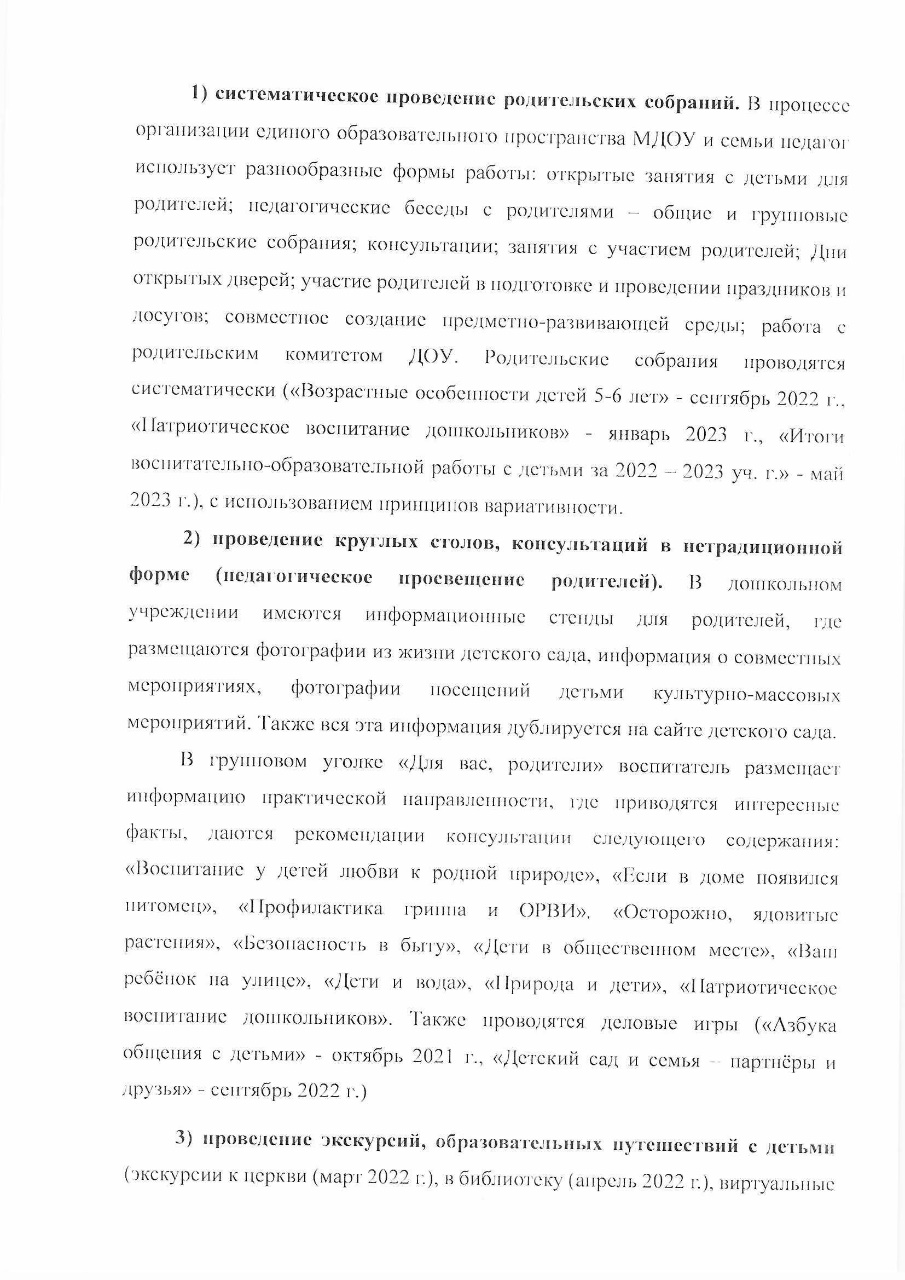 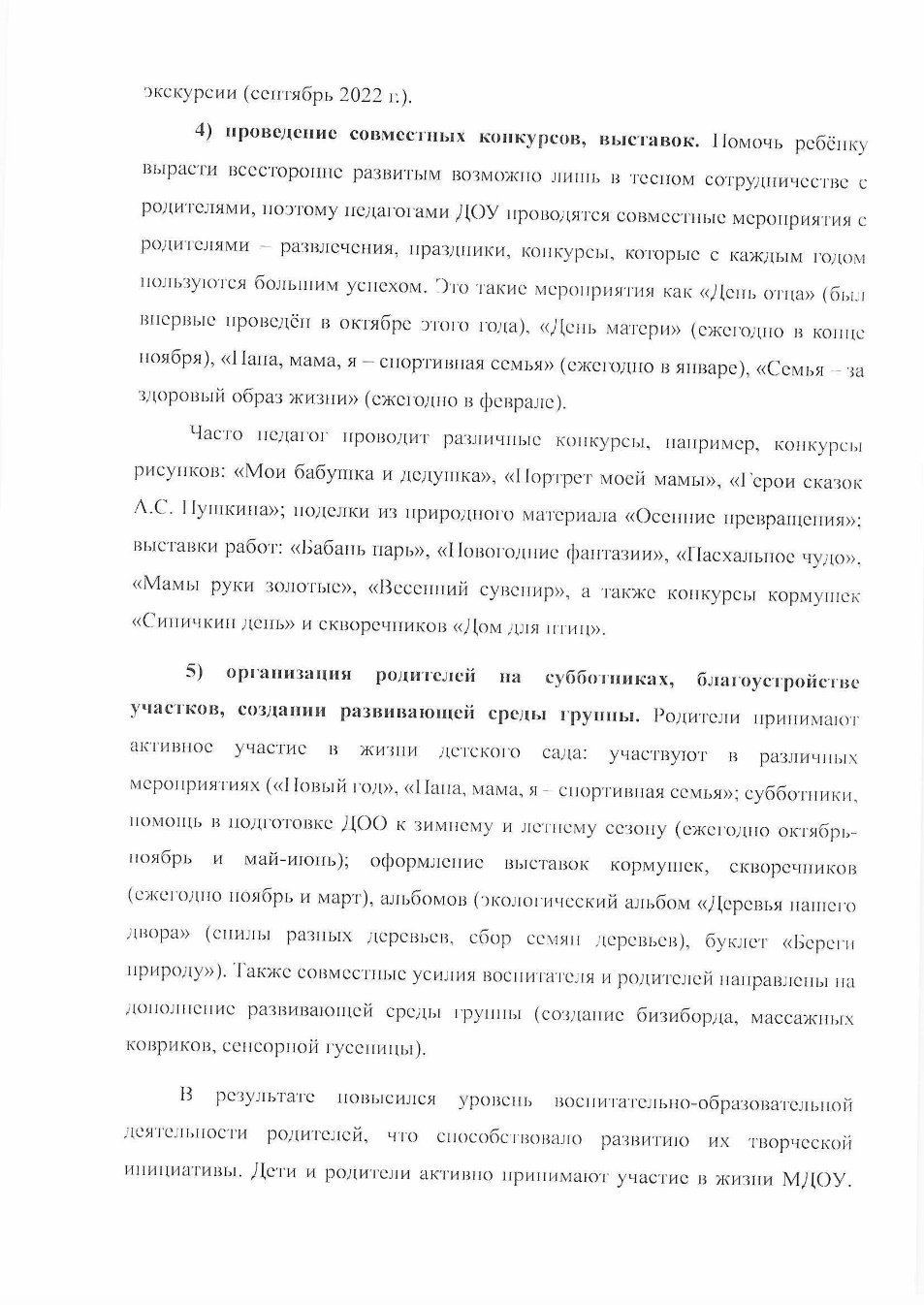 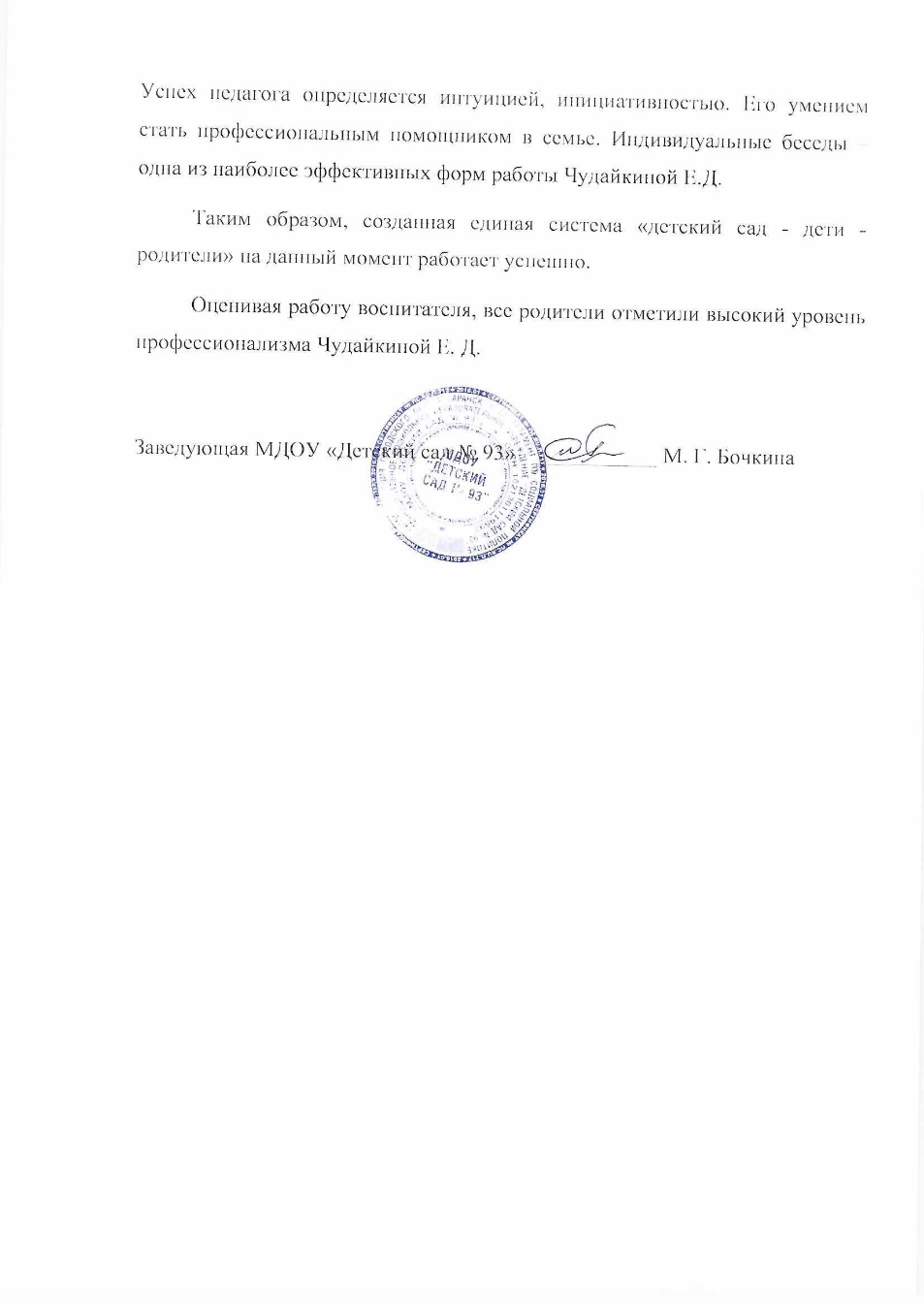 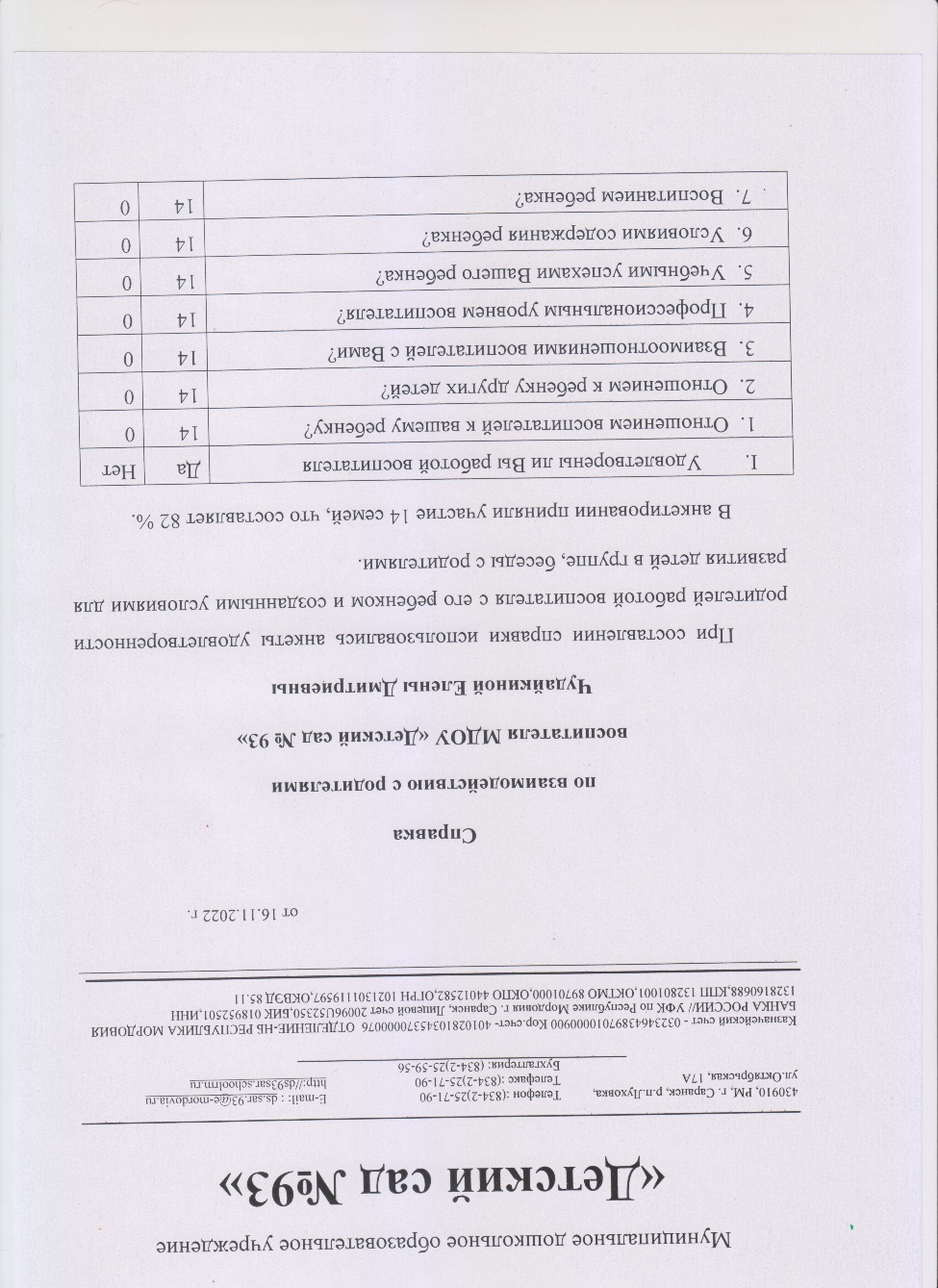 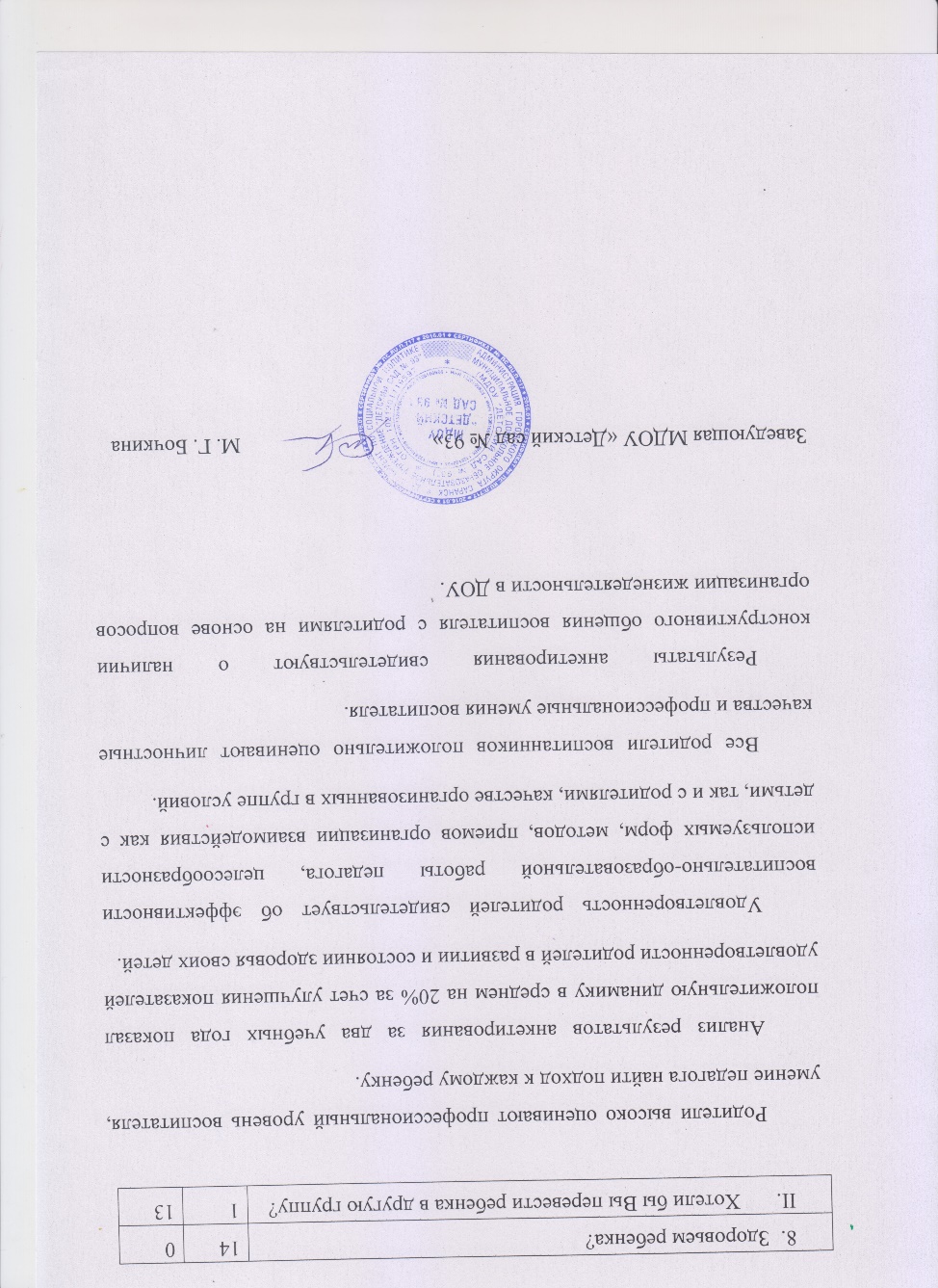 Работа с детьми из социально-неблагополучных семей
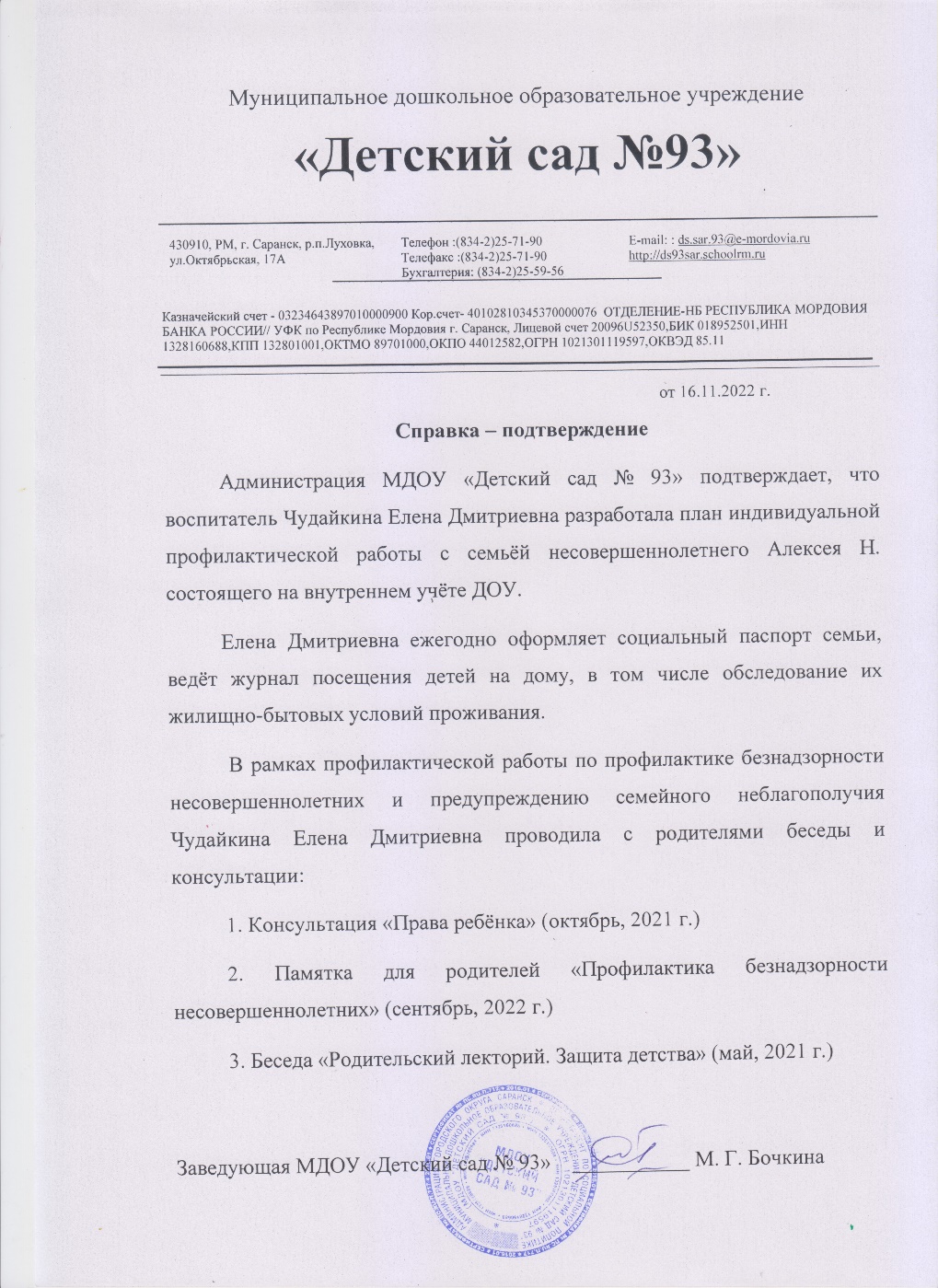 Участие педагога в профессиональных конкурсах
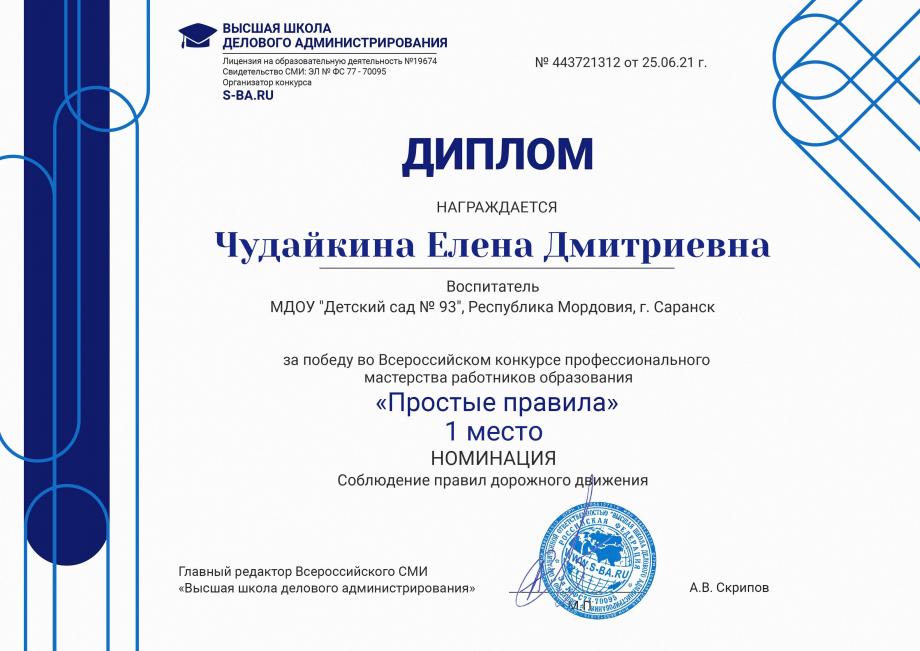 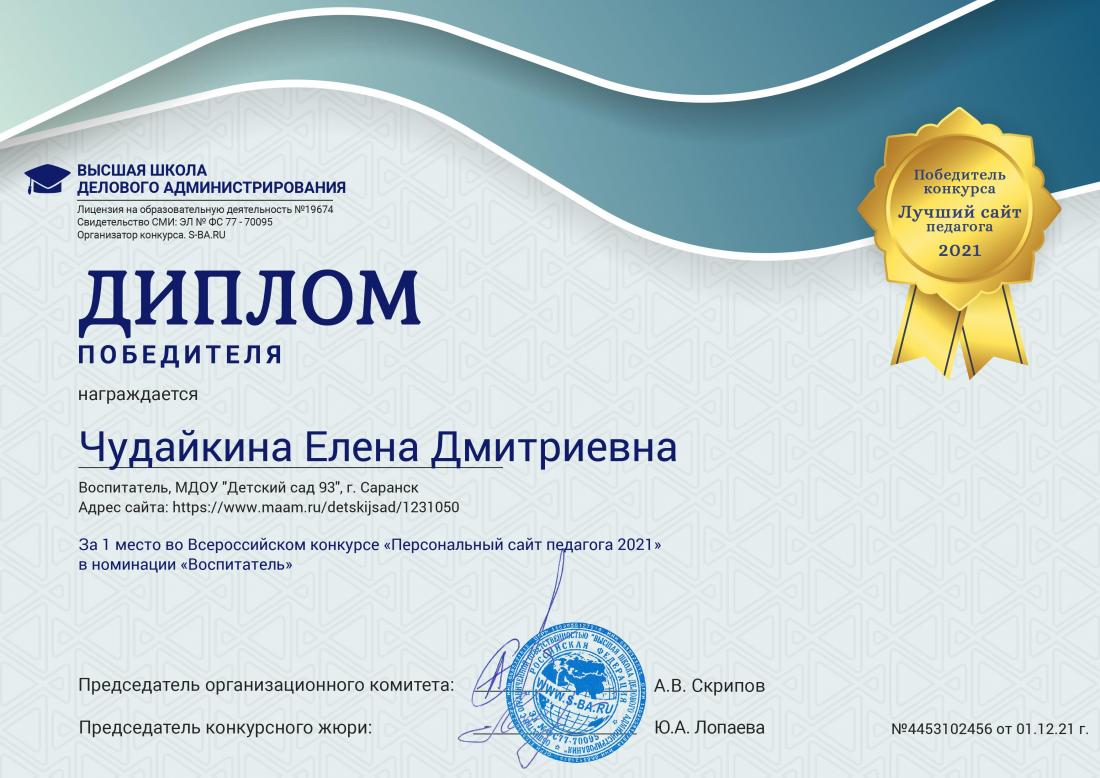 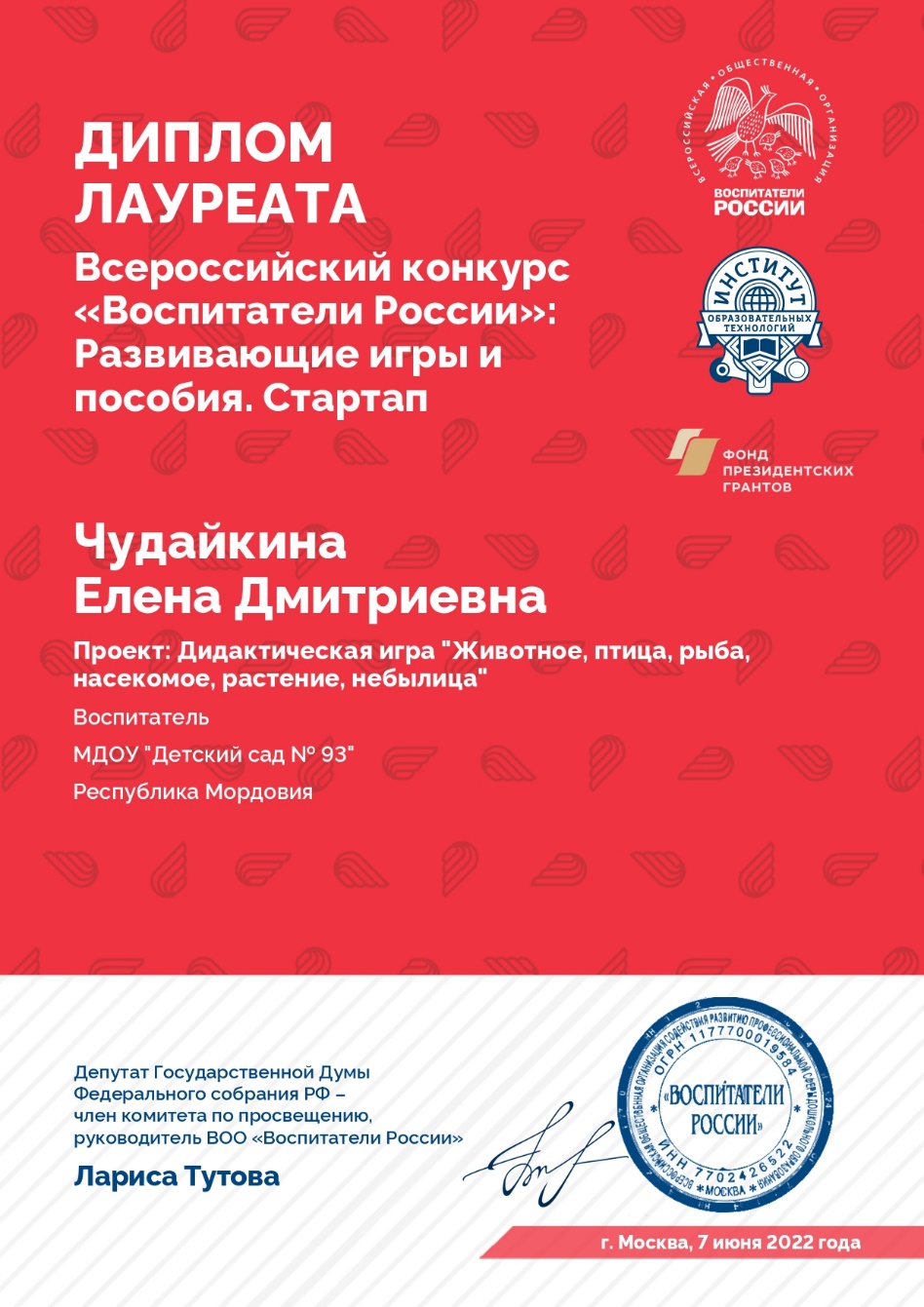 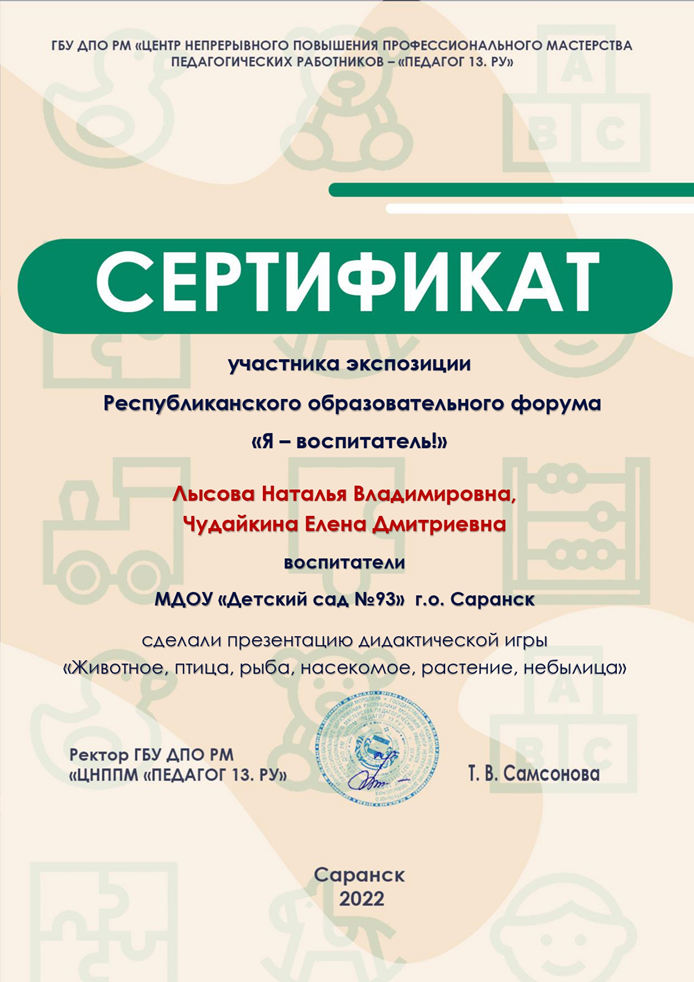 Награды и поощрения
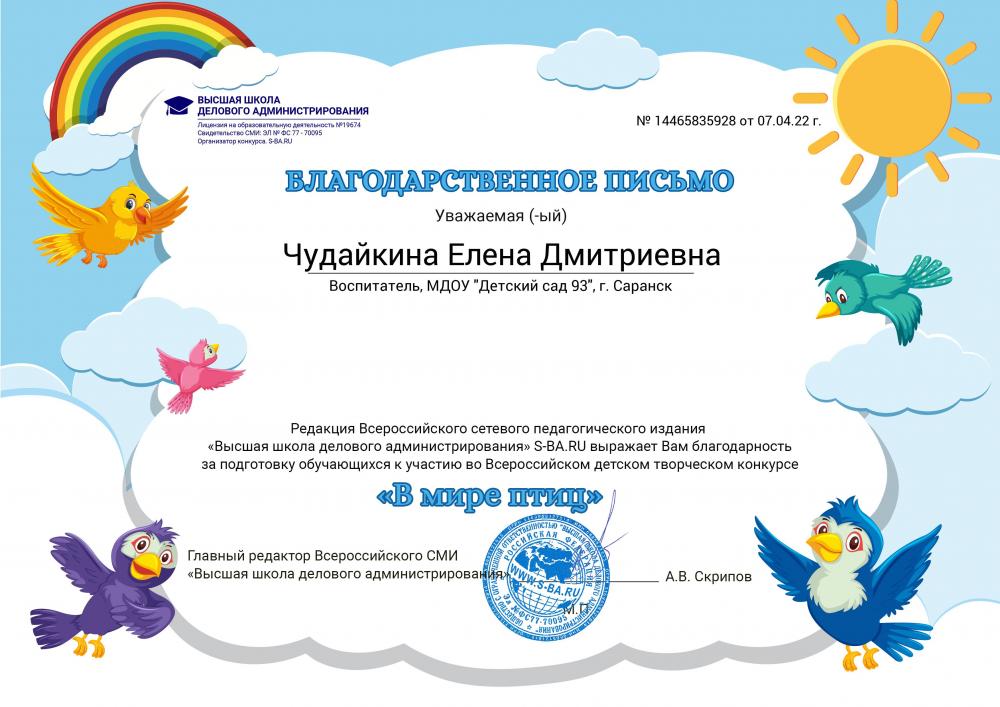 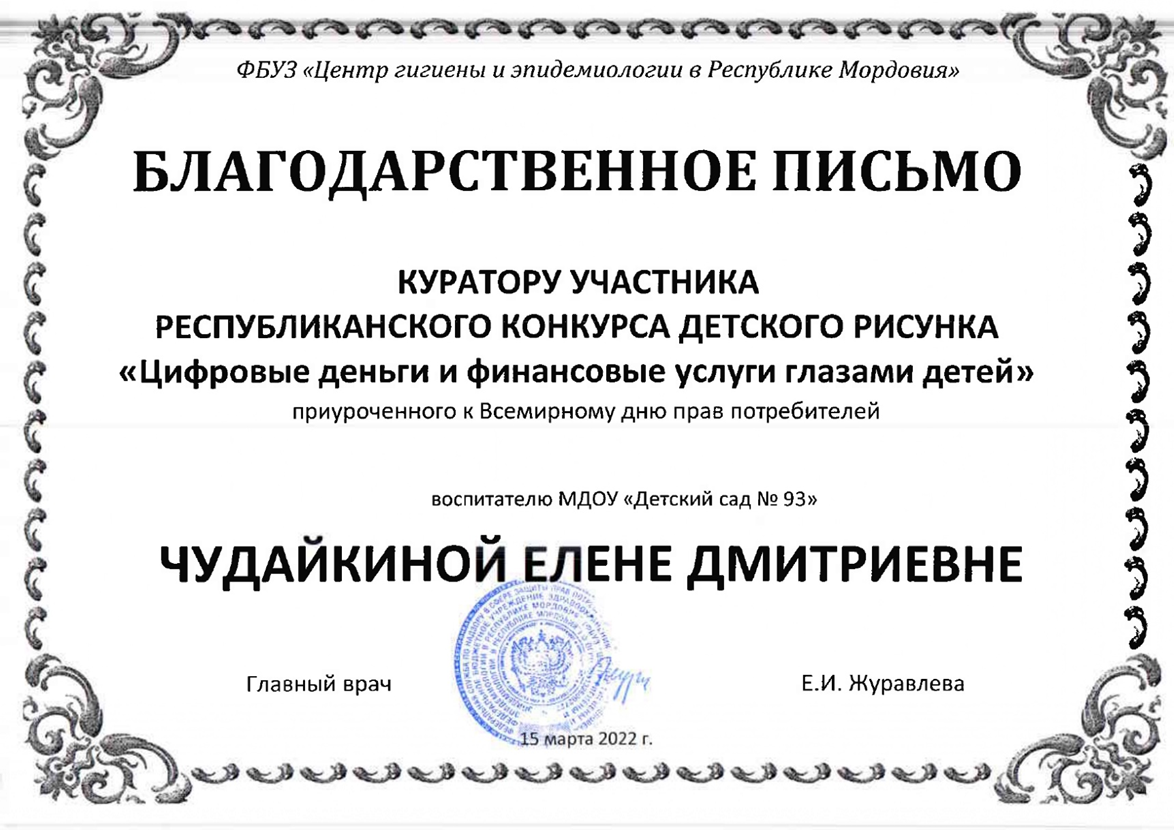 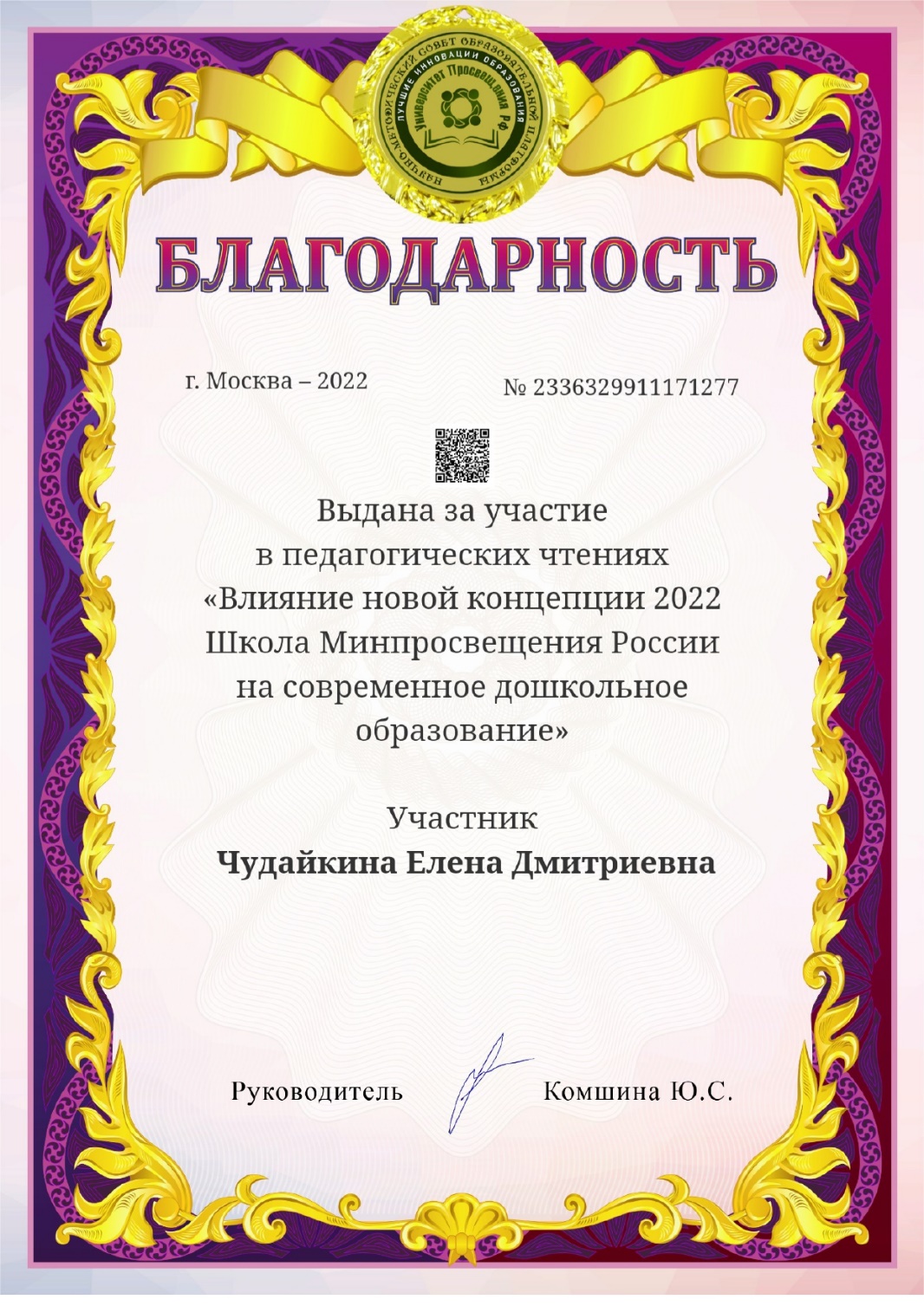